人教版PEP三年级起点  三年级上册
Unit 4 We love animals
Part A 
Letters and sounds
执教教师：周斌 ( Rita )
Let's sing
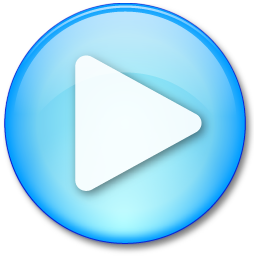 The Letter's Family
?
The Letter's Family
状元成才路
状元成才路
状元成才路
状元成才路
状元成才路
状元成才路
状元成才路
状元成才路
状元成才路
状元成才路
状元成才路
状元成才路
状元成才路
状元成才路
状元成才路
状元成才路
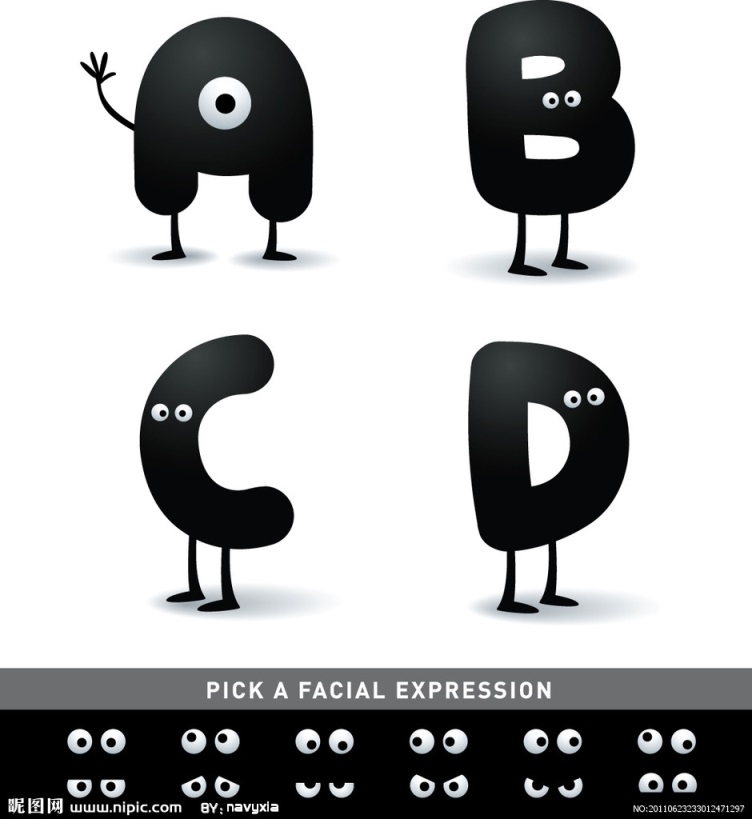 状元成才路
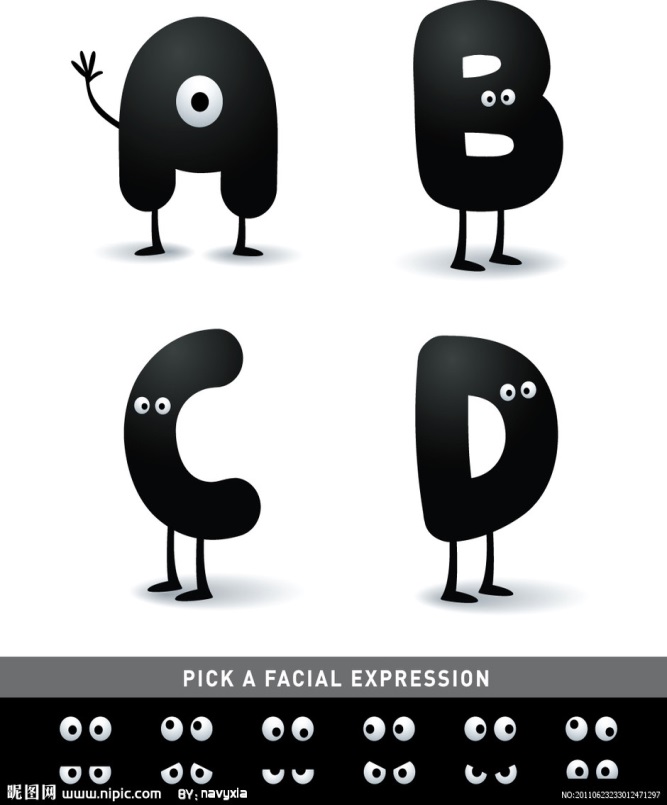 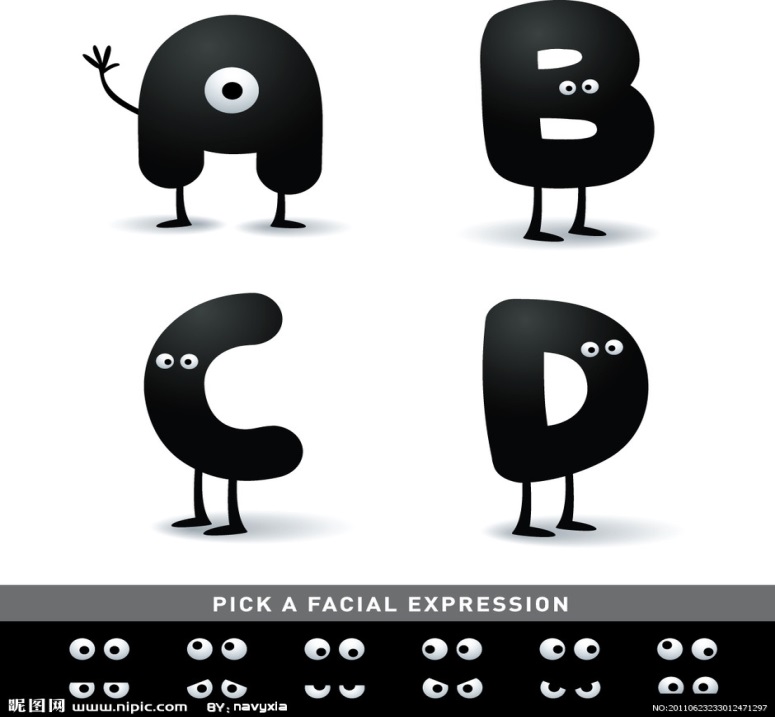 状元成才路
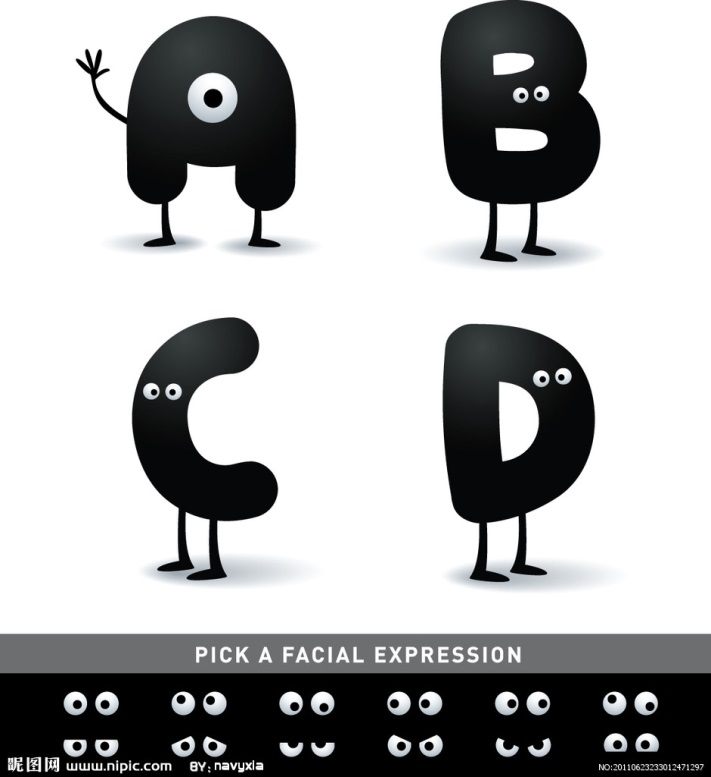 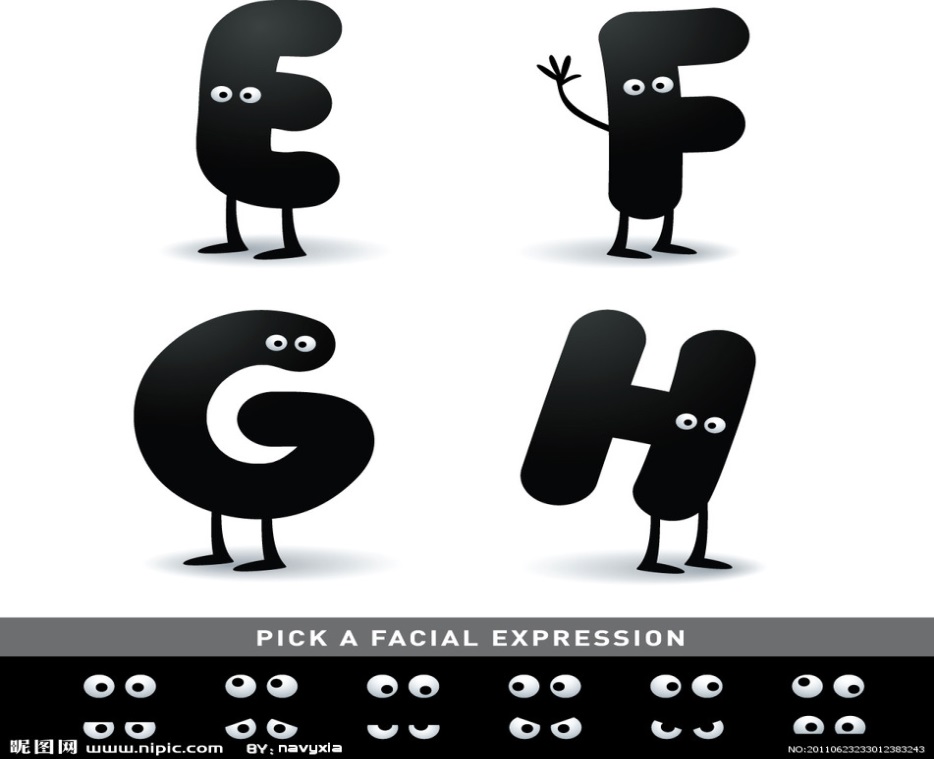 状元成才路
状元成才路
状元成才路
状元成才路
状元成才路
状元成才路
状元成才路
状元成才路
状元成才路
状元成才路
状元成才路
状元成才路
状元成才路
状元成才路
状元成才路
状元成才路
状元成才路
状元成才路
状元成才路
状元成才路
状元成才路
状元成才路
状元成才路
状元成才路
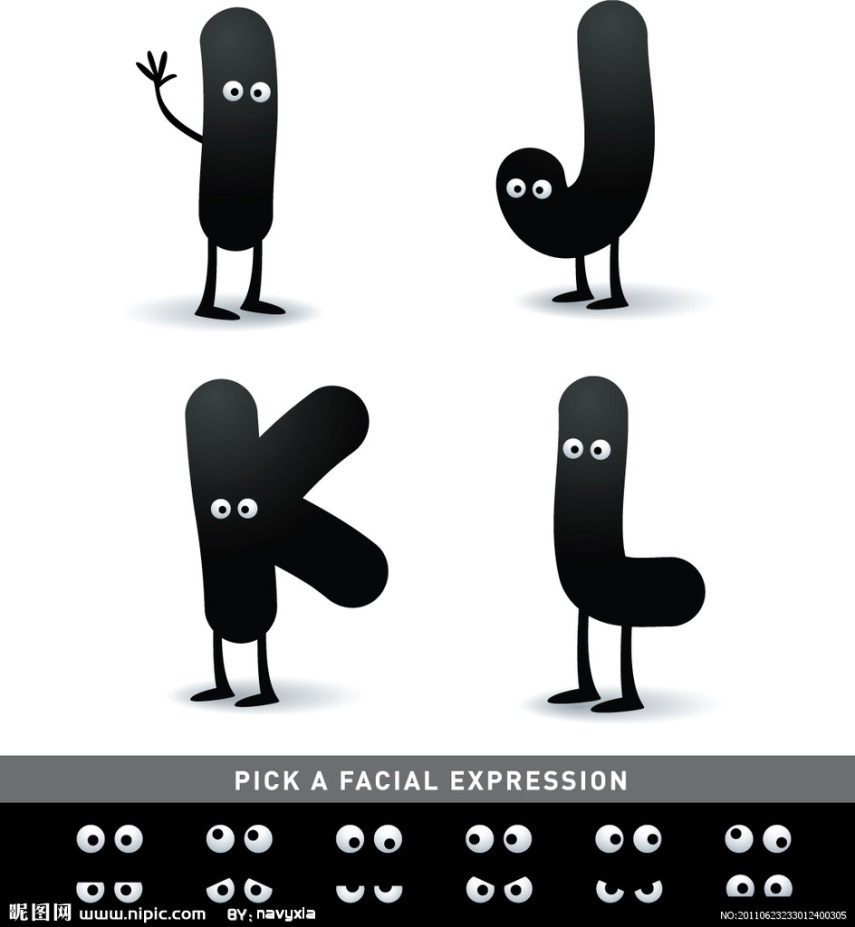 状元成才路
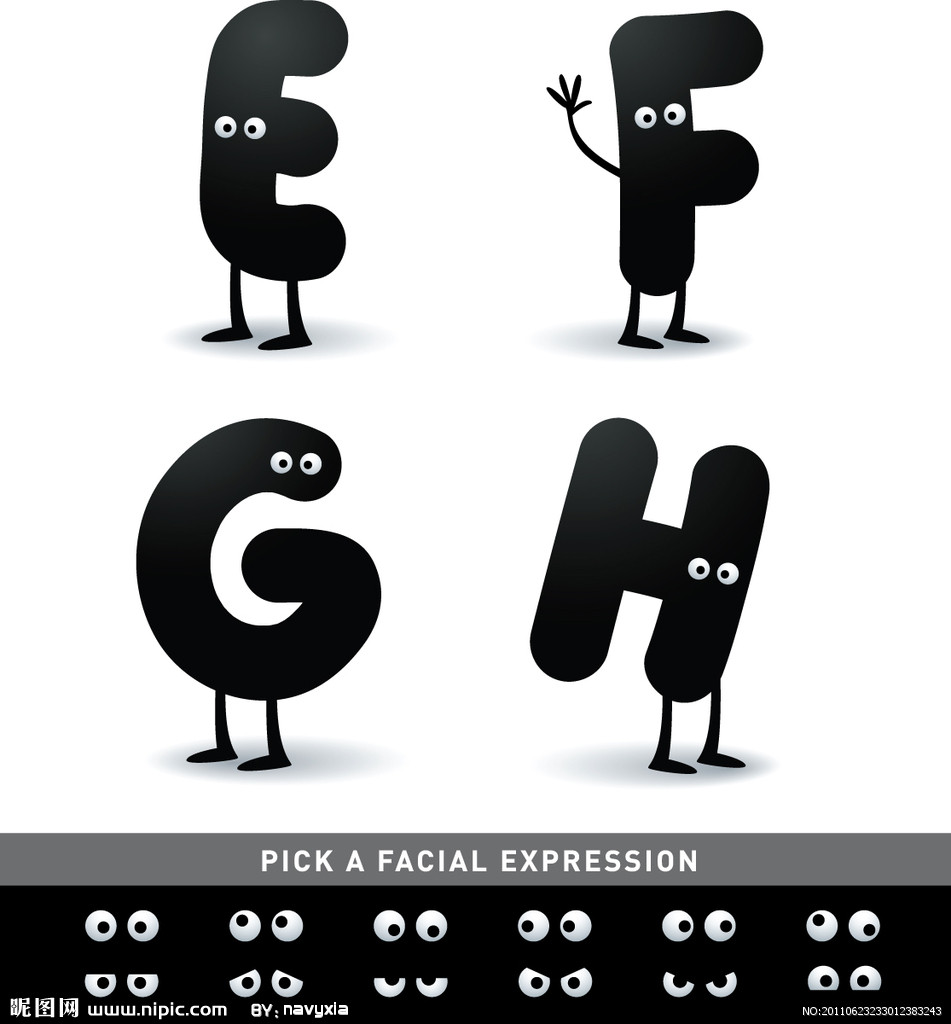 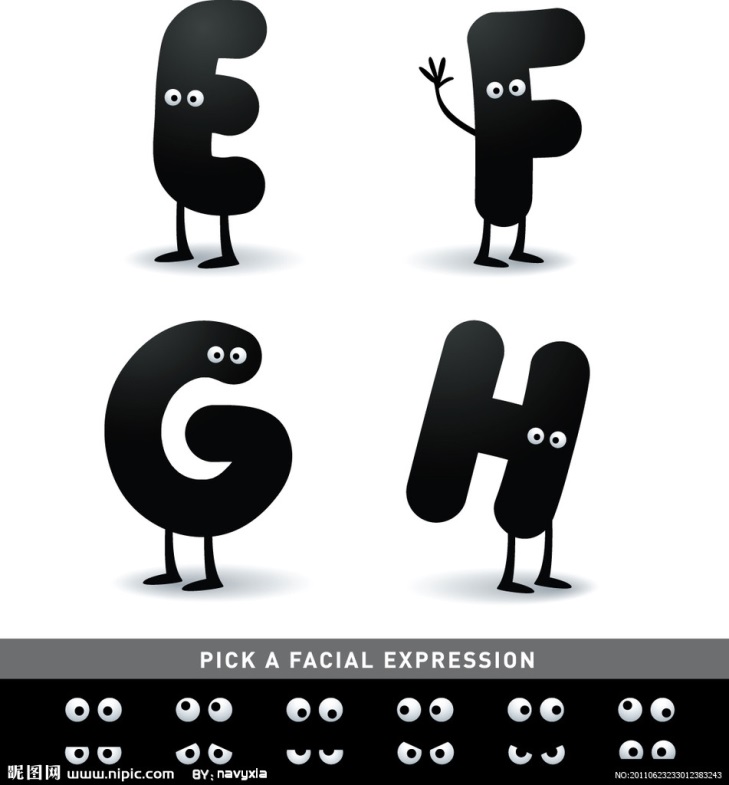 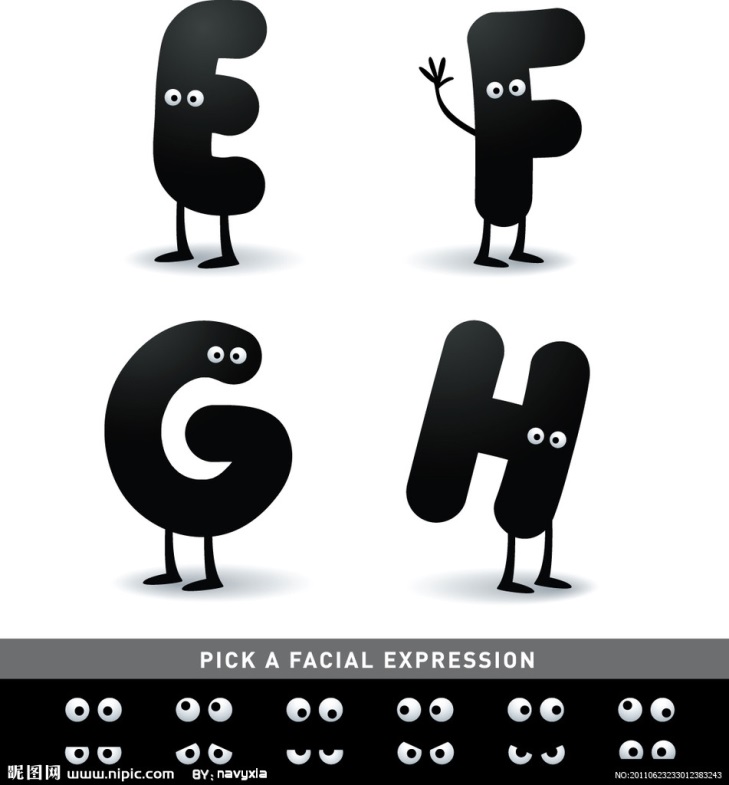 状元成才路
状元成才路
状元成才路
状元成才路
状元成才路
状元成才路
状元成才路
状元成才路
状元成才路
状元成才路
状元成才路
状元成才路
状元成才路
Find the odd letter!
IIIIIIIIIIIIIJIIII
BB      BB BB    BB  BB  BB BKBB       BB  BB     BB    BB    BB      BB
状元成才路
状元成才路
状元成才路
状元成才路
状元成才路
状元成才路
状元成才路
状元成才路
状元成才路
状元成才路
状元成才路
状元成才路
状元成才路
状元成才路
状元成才路
状元成才路
状元成才路
状元成才路
状元成才路
状元成才路
状元成才路
状元成才路
状元成才路
状元成才路
状元成才路
状元成才路
状元成才路
状元成才路
状元成才路
III   III   IIIII
状元成才路
状元成才路
状元成才路
状元成才路
状元成才路
状元成才路
状元成才路
状元成才路
状元成才路
状元成才路
状元成才路
状元成才路
状元成才路
状元成才路
状元成才路
状元成才路
状元成才路
状元成才路
状元成才路
状元成才路
状元成才路
状元成才路
状元成才路
状元成才路
状元成才路
状元成才路
状元成才路
EEE      EEE      EEE      EEE      EEE      EEEEEEEE EELEEEEE
你能找出不同类的吗？
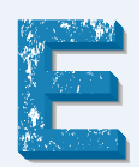 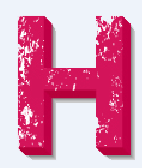 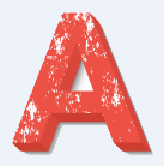 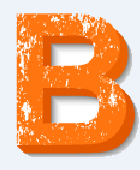 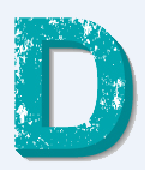 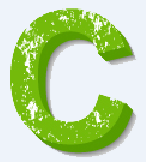 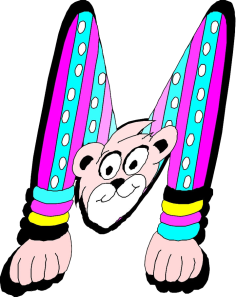 你能找出不同类的吗？
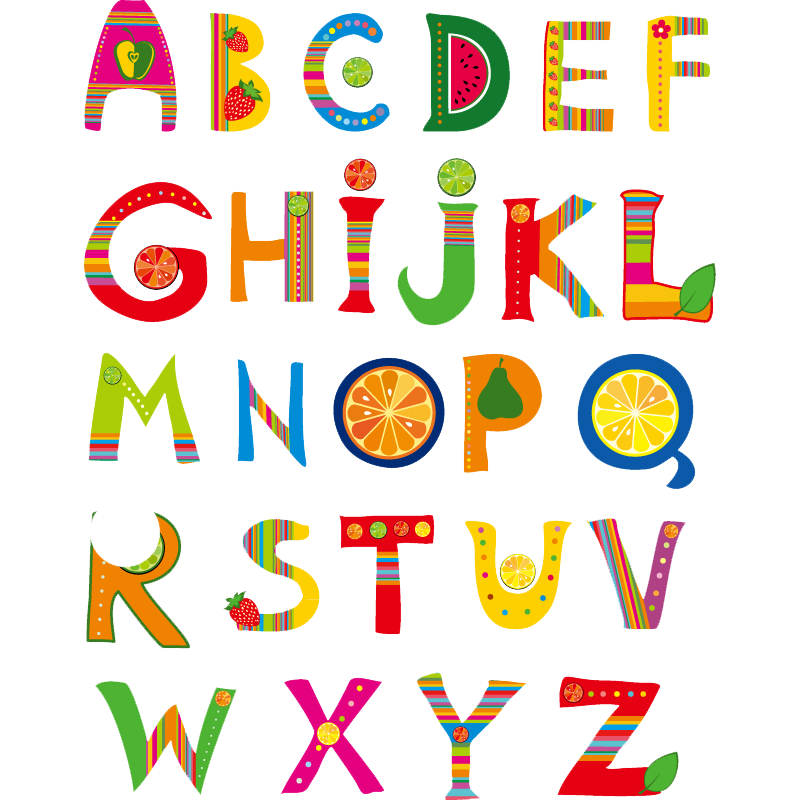 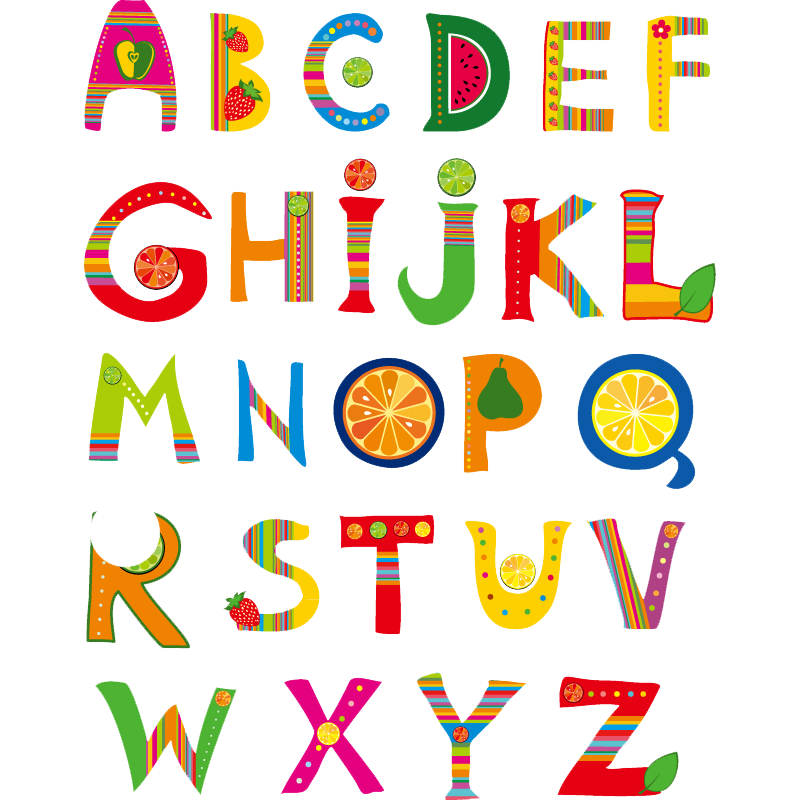 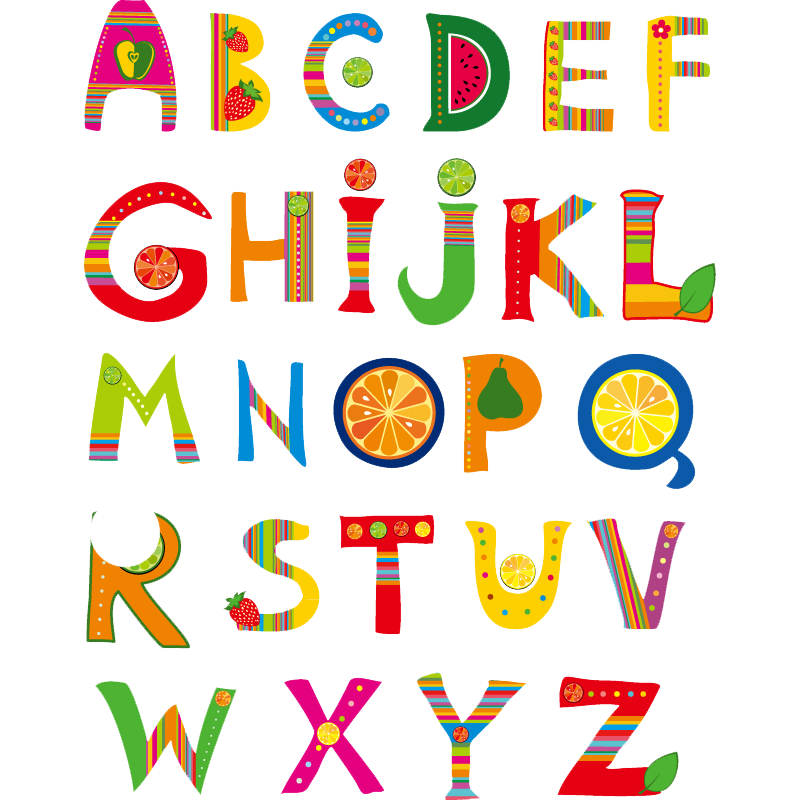 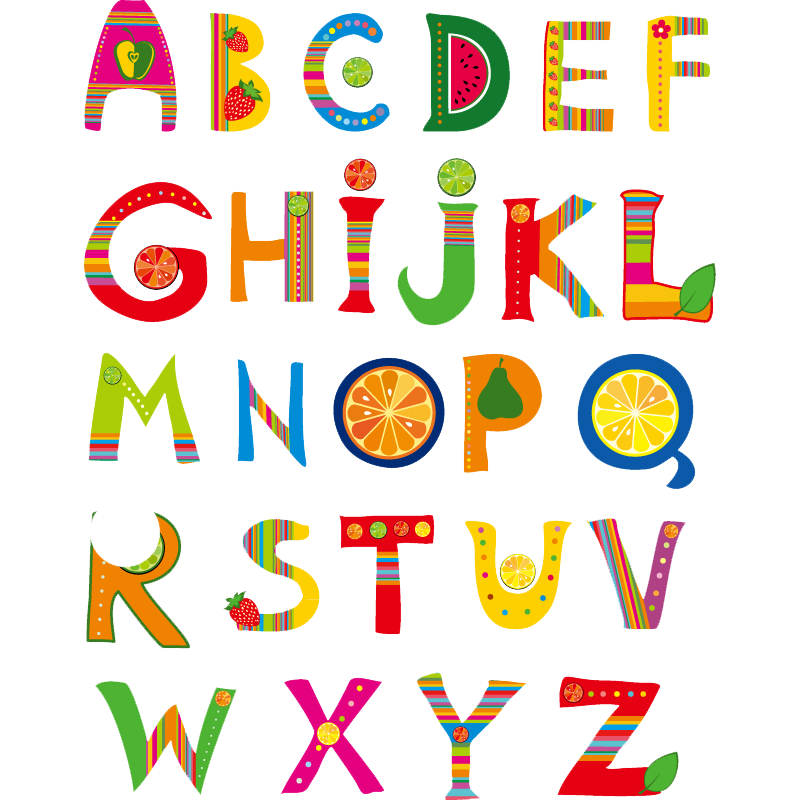 状元成才路
状元成才路
状元成才路
状元成才路
状元成才路
状元成才路
状元成才路
状元成才路
状元成才路
状元成才路
状元成才路
状元成才路
状元成才路
状元成才路
状元成才路
状元成才路
状元成才路
状元成才路
状元成才路
状元成才路
状元成才路
状元成才路
状元成才路
状元成才路
状元成才路
状元成才路
状元成才路
状元成才路
状元成才路
状元成才路
状元成才路
状元成才路
状元成才路
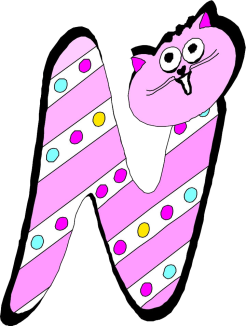 状元成才路
状元成才路
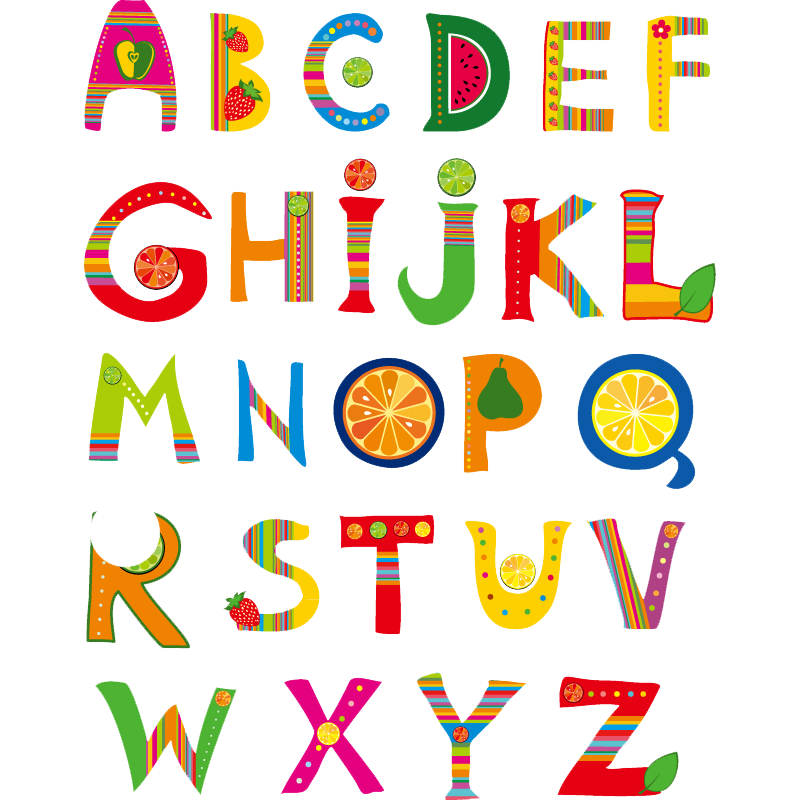 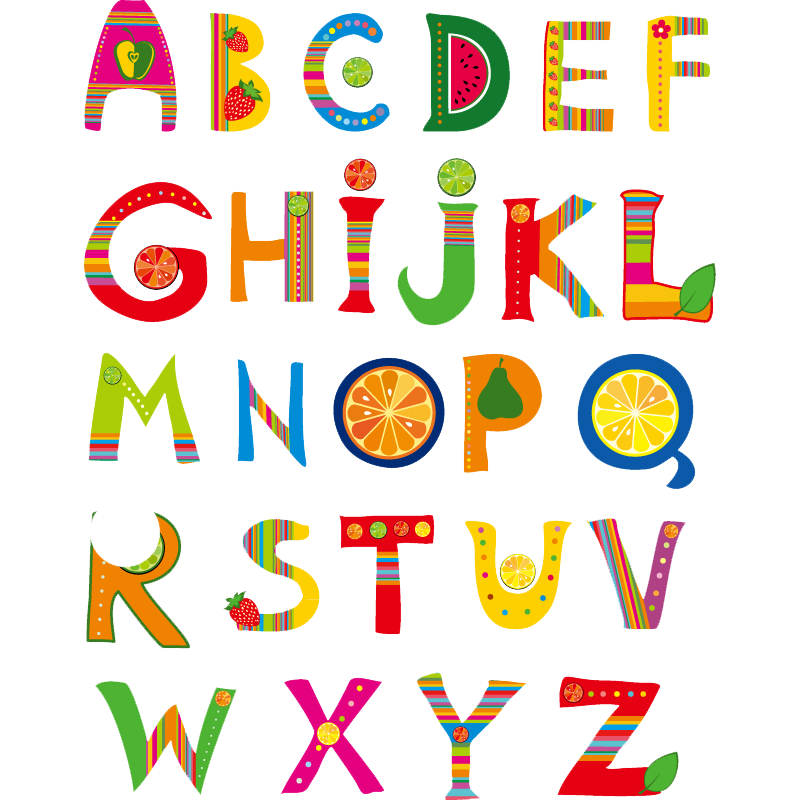 状元成才路
状元成才路
状元成才路
状元成才路
状元成才路
状元成才路
状元成才路
状元成才路
状元成才路
状元成才路
状元成才路
状元成才路
状元成才路
状元成才路
状元成才路
状元成才路
状元成才路
状元成才路
状元成才路
状元成才路
状元成才路
Task 1:
你能给字母找到一起回家的伙伴吗？
J    K    L    M    N
k
n
j
m
l
①     ②     ③     ④     ⑤
知道这些字母的发音吗？
Task 2:
Listen !
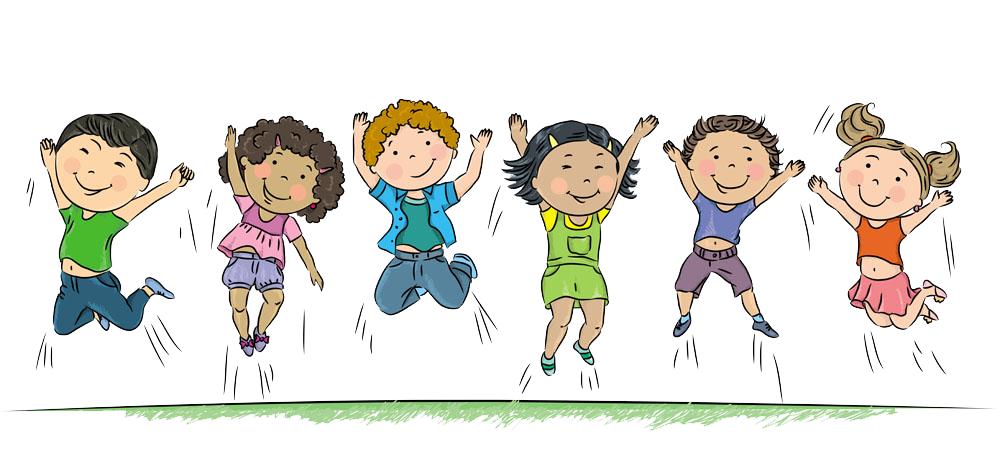 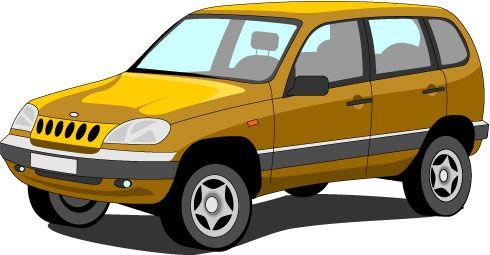 状元成才路
状元成才路
状元成才路
状元成才路
状元成才路
状元成才路
状元成才路
状元成才路
状元成才路
状元成才路
状元成才路
状元成才路
状元成才路
状元成才路
状元成才路
状元成才路
状元成才路
状元成才路
状元成才路
状元成才路
状元成才路
状元成才路
状元成才路
状元成才路
状元成才路
状元成才路
状元成才路
状元成才路
状元成才路
jeep
jump
状元成才路
状元成才路
状元成才路
状元成才路
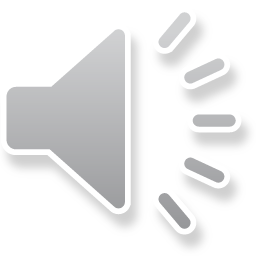 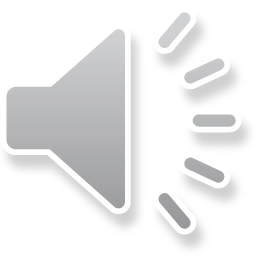 状元成才路
状元成才路
状元成才路
状元成才路
状元成才路
状元成才路
状元成才路
状元成才路
状元成才路
状元成才路
状元成才路
状元成才路
状元成才路
状元成才路
状元成才路
状元成才路
状元成才路
Jj
状元成才路
状元成才路
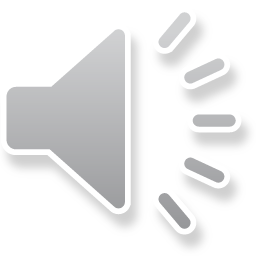 状元成才路
状元成才路
状元成才路
状元成才路
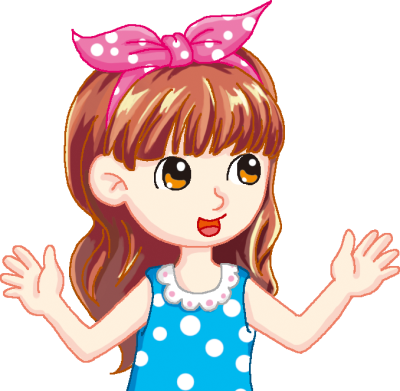 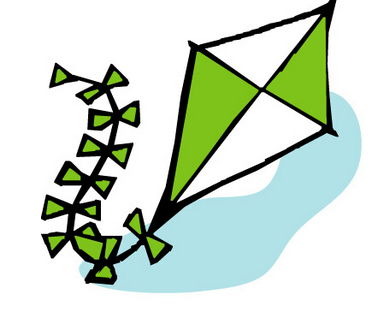 kite
Kate
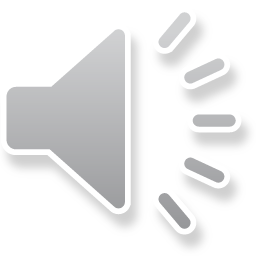 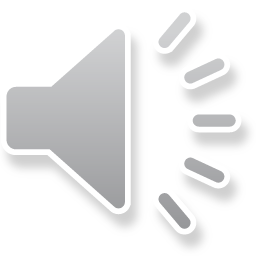 Kk
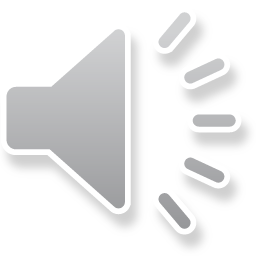 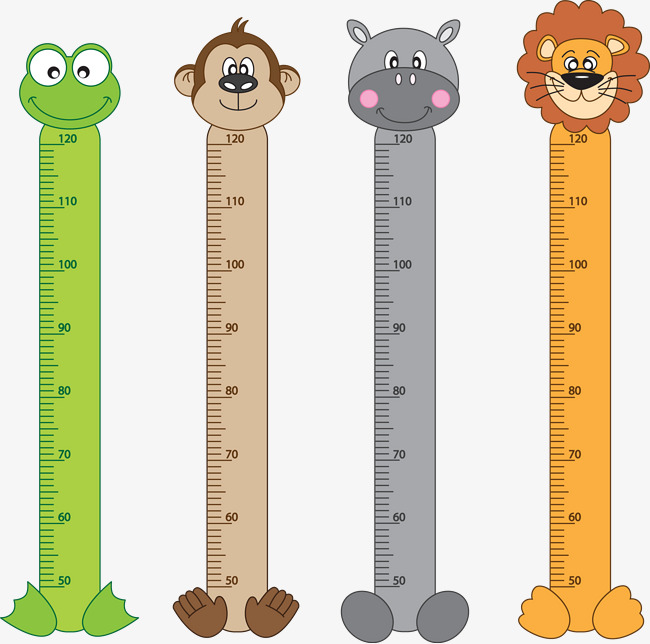 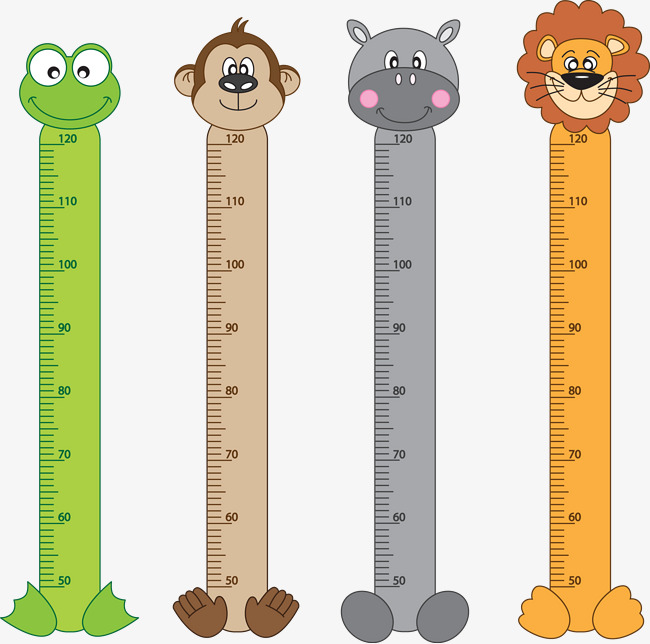 状元成才路
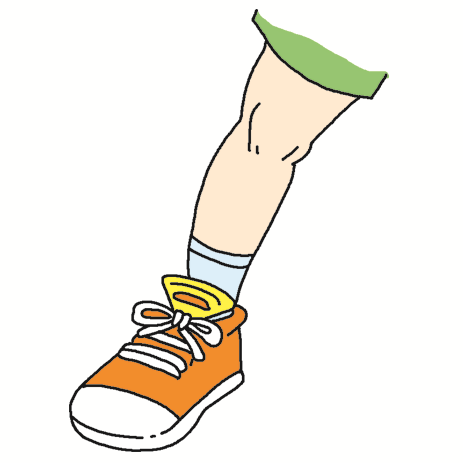 状元成才路
状元成才路
状元成才路
状元成才路
状元成才路
状元成才路
状元成才路
状元成才路
状元成才路
状元成才路
状元成才路
状元成才路
状元成才路
状元成才路
状元成才路
状元成才路
状元成才路
状元成才路
状元成才路
Ll
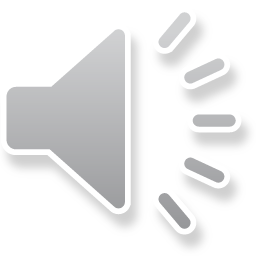 状元成才路
状元成才路
状元成才路
状元成才路
状元成才路
状元成才路
状元成才路
状元成才路
状元成才路
状元成才路
状元成才路
状元成才路
状元成才路
状元成才路
状元成才路
状元成才路
状元成才路
状元成才路
状元成才路
状元成才路
状元成才路
状元成才路
状元成才路
状元成才路
状元成才路
状元成才路
状元成才路
状元成才路
状元成才路
long
leg
状元成才路
状元成才路
状元成才路
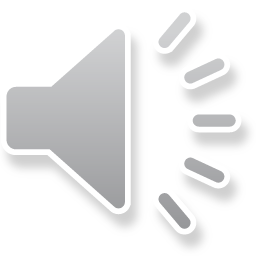 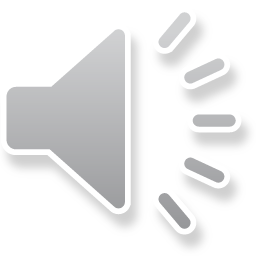 状元成才路
状元成才路
状元成才路
状元成才路
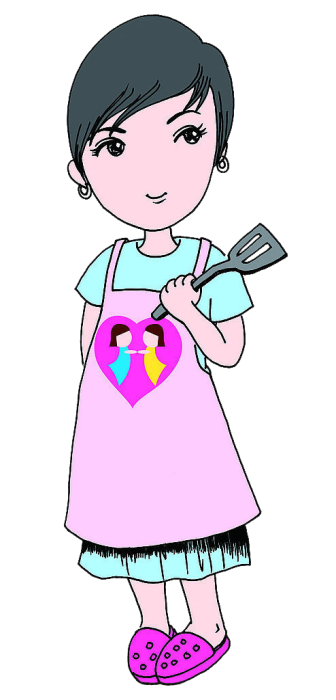 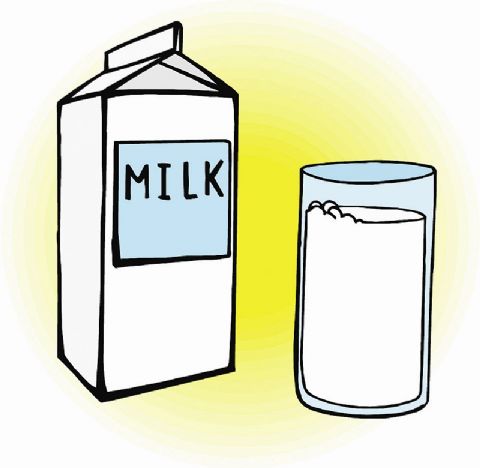 mum
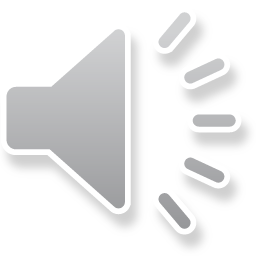 milk
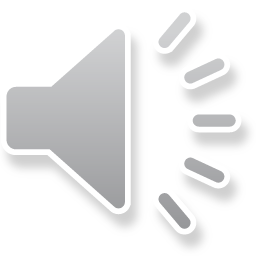 Mm
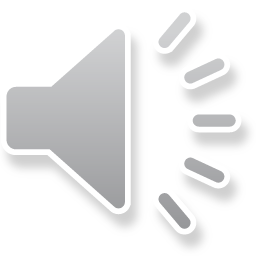 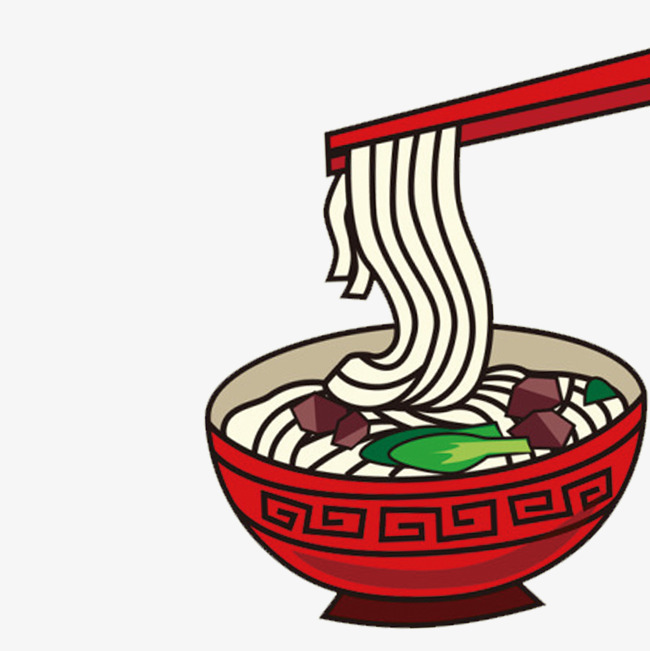 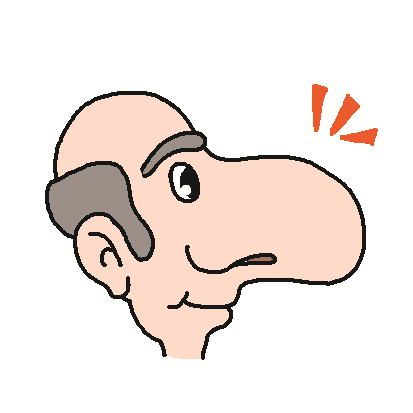 nose
noodles
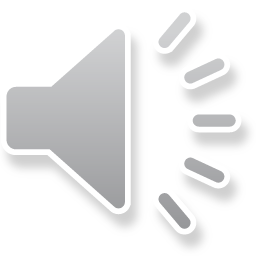 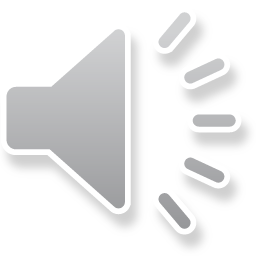 Nn
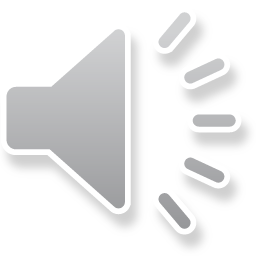 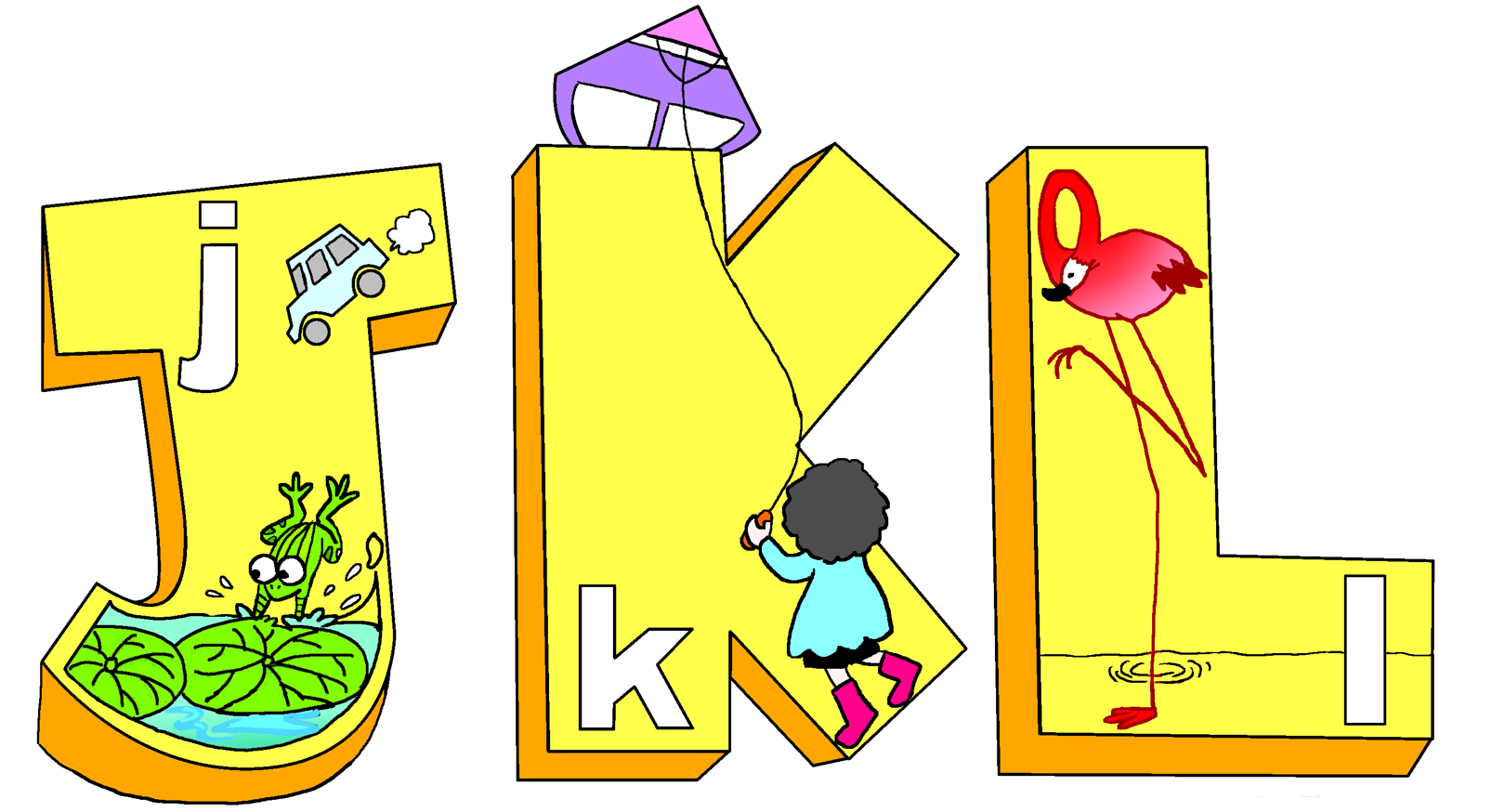 kite
jeep
状元成才路
状元成才路
状元成才路
状元成才路
状元成才路
状元成才路
状元成才路
状元成才路
状元成才路
状元成才路
状元成才路
状元成才路
状元成才路
long
状元成才路
状元成才路
状元成才路
状元成才路
状元成才路
状元成才路
状元成才路
状元成才路
状元成才路
状元成才路
状元成才路
状元成才路
Kate
状元成才路
状元成才路
jump
状元成才路
状元成才路
状元成才路
状元成才路
leg
状元成才路
状元成才路
状元成才路
状元成才路
状元成才路
状元成才路
状元成才路
状元成才路
状元成才路
状元成才路
状元成才路
状元成才路
状元成才路
状元成才路
状元成才路
状元成才路
状元成才路
状元成才路
状元成才路
状元成才路
状元成才路
状元成才路
状元成才路
状元成才路
状元成才路
nose
mum
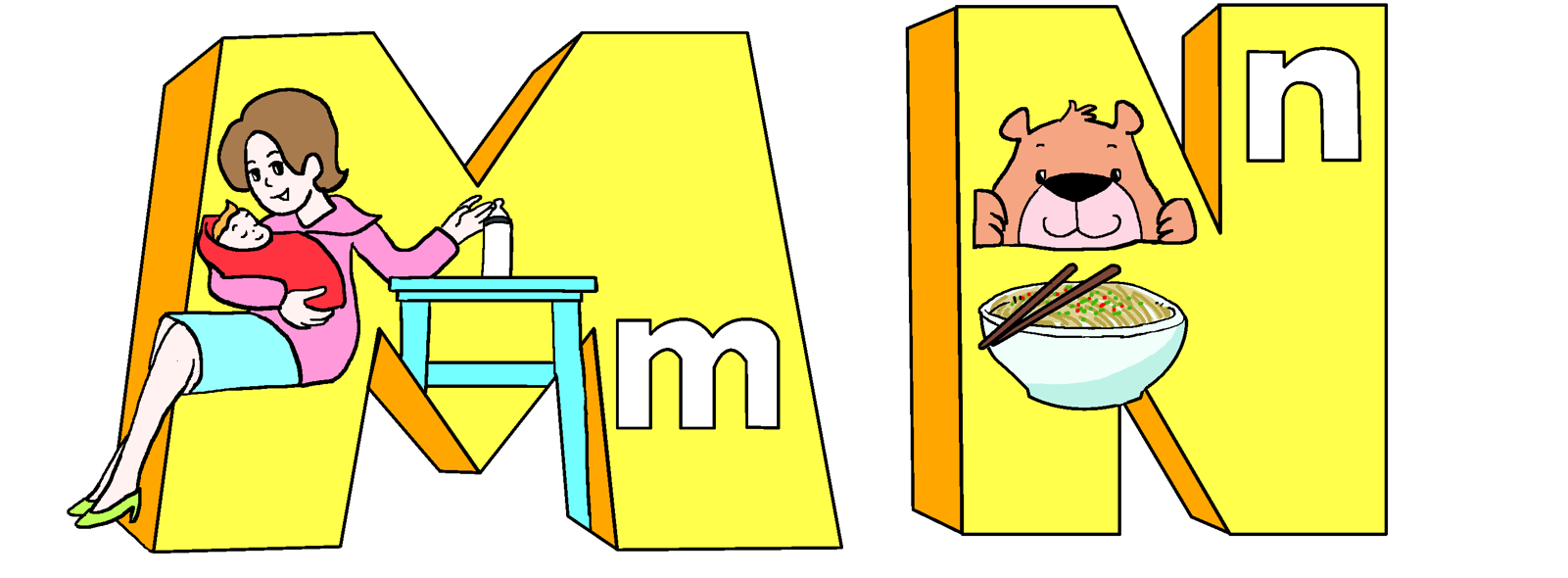 milk
noodles
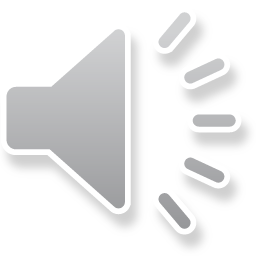 Let's chant.
J-J-J. Jump up high.
K-K-K. Kick the sky.
L-L-L. Look and see.
M-M-M. Mum and me.
N-N-N. Let's chant again.
L-M-N. Let's chant again.
状元成才路
状元成才路
状元成才路
状元成才路
状元成才路
状元成才路
状元成才路
状元成才路
状元成才路
状元成才路
状元成才路
状元成才路
状元成才路
状元成才路
状元成才路
状元成才路
状元成才路
状元成才路
状元成才路
状元成才路
状元成才路
状元成才路
状元成才路
状元成才路
状元成才路
状元成才路
状元成才路
状元成才路
状元成才路
状元成才路
状元成才路
状元成才路
状元成才路
状元成才路
状元成才路
状元成才路
状元成才路
状元成才路
状元成才路
状元成才路
状元成才路
状元成才路
状元成才路
状元成才路
状元成才路
状元成才路
状元成才路
状元成才路
状元成才路
状元成才路
状元成才路
状元成才路
状元成才路
状元成才路
状元成才路
状元成才路
Listen and circle.
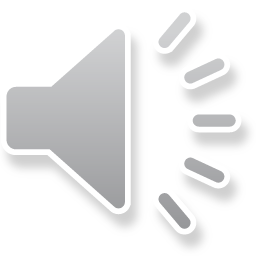 g   j
l   n
k   c
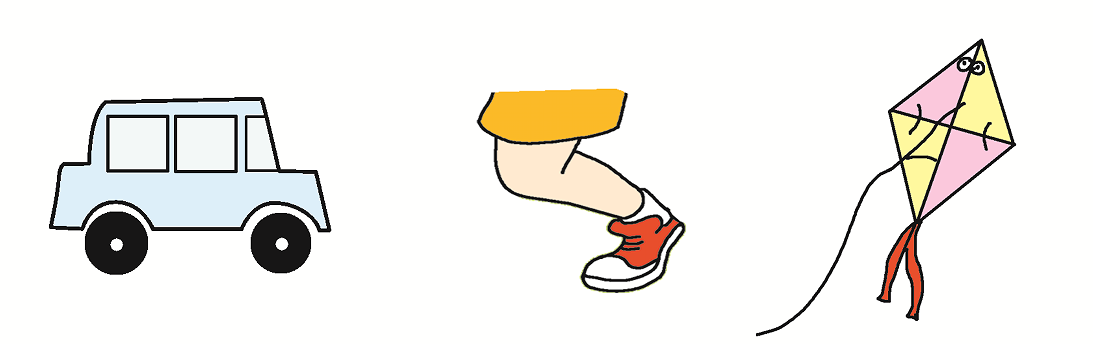 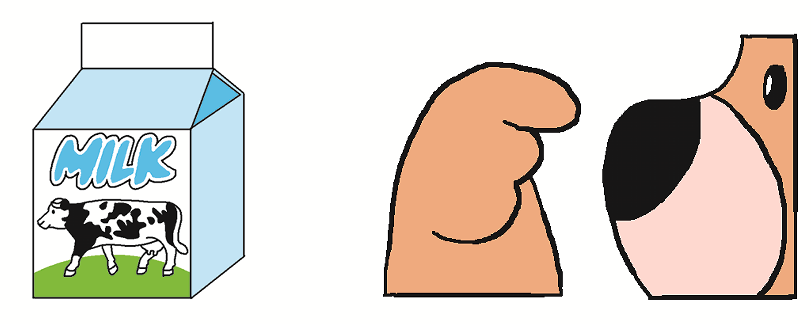 m  n
l   n
能完成以下游戏吗？
Task 3:
Game 1: Find myself
Ll
Mm
Jj
Nn
Mm
Mm
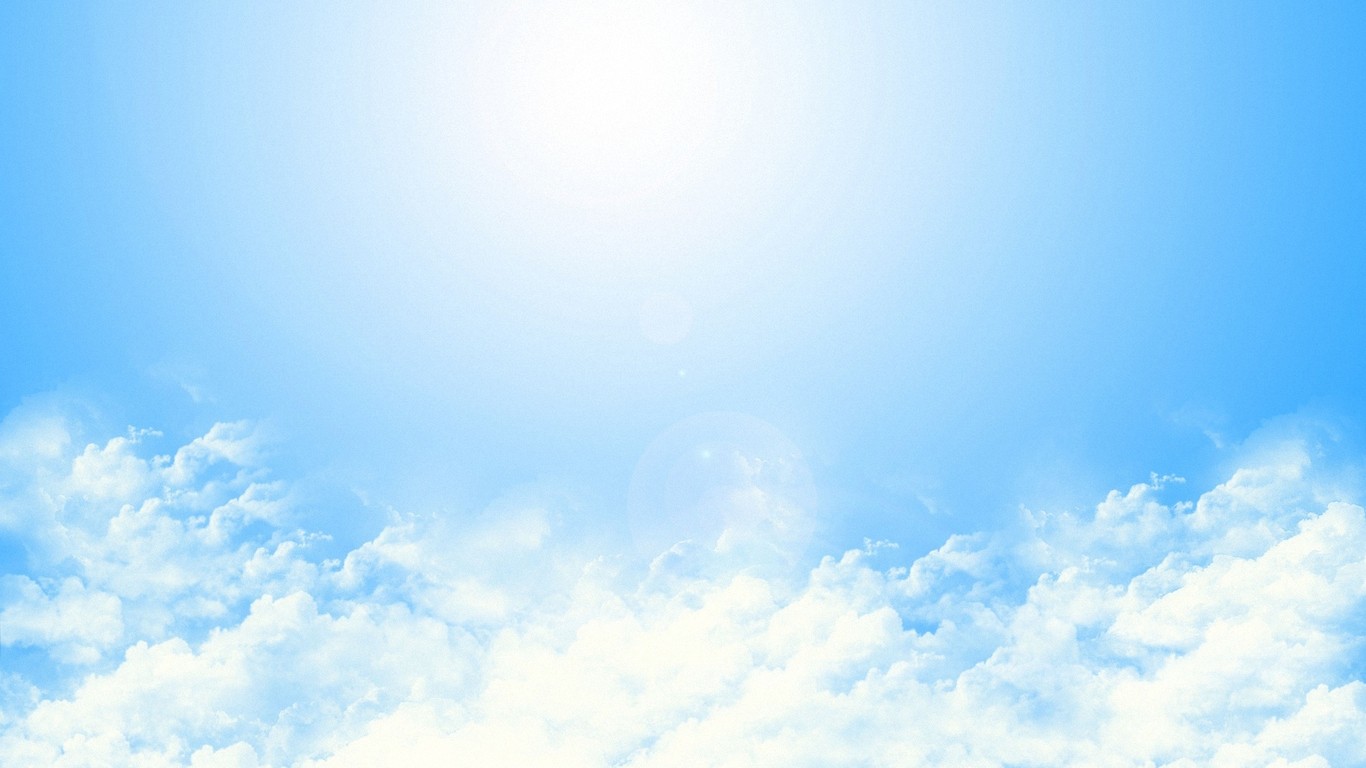 Sharp eyes
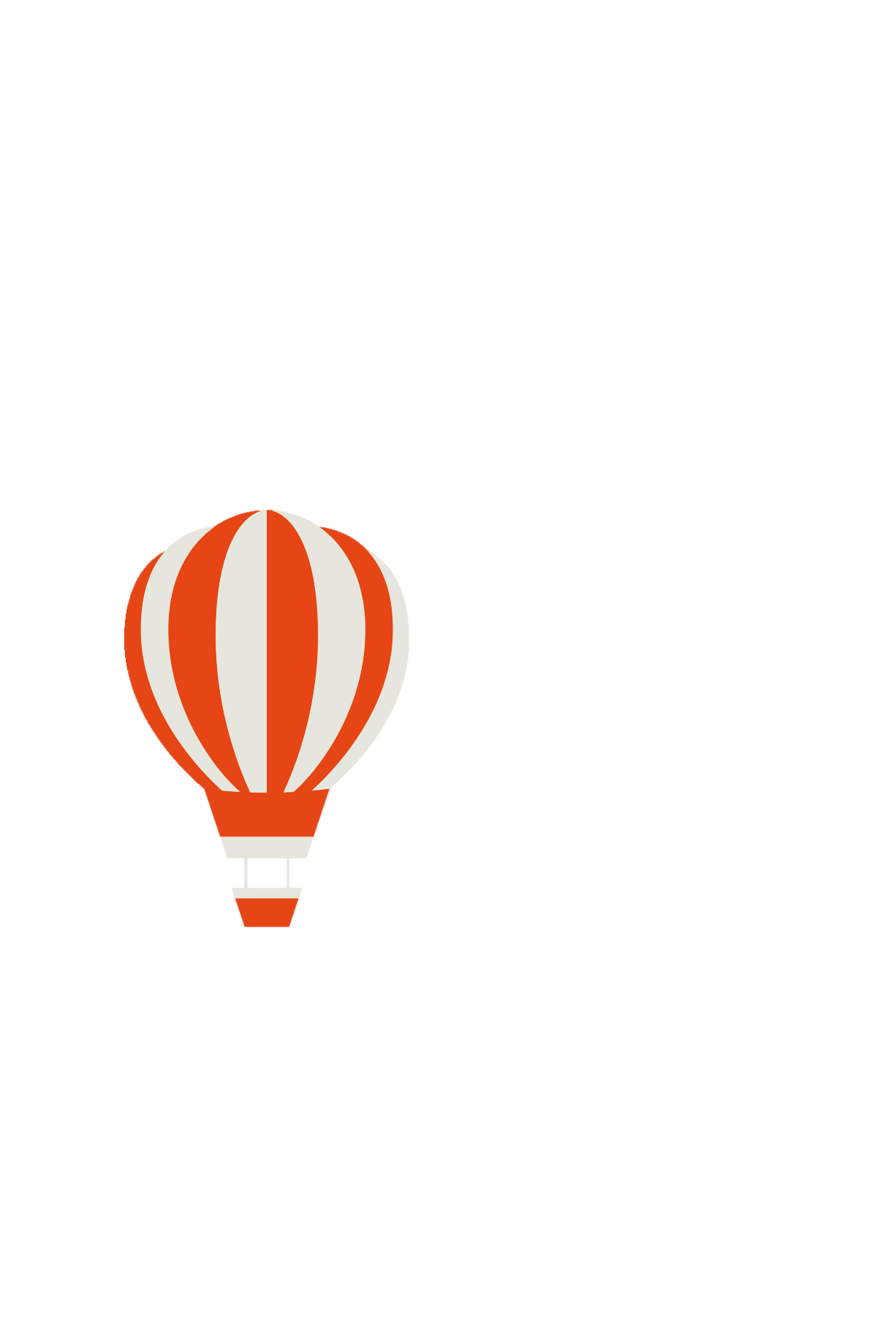 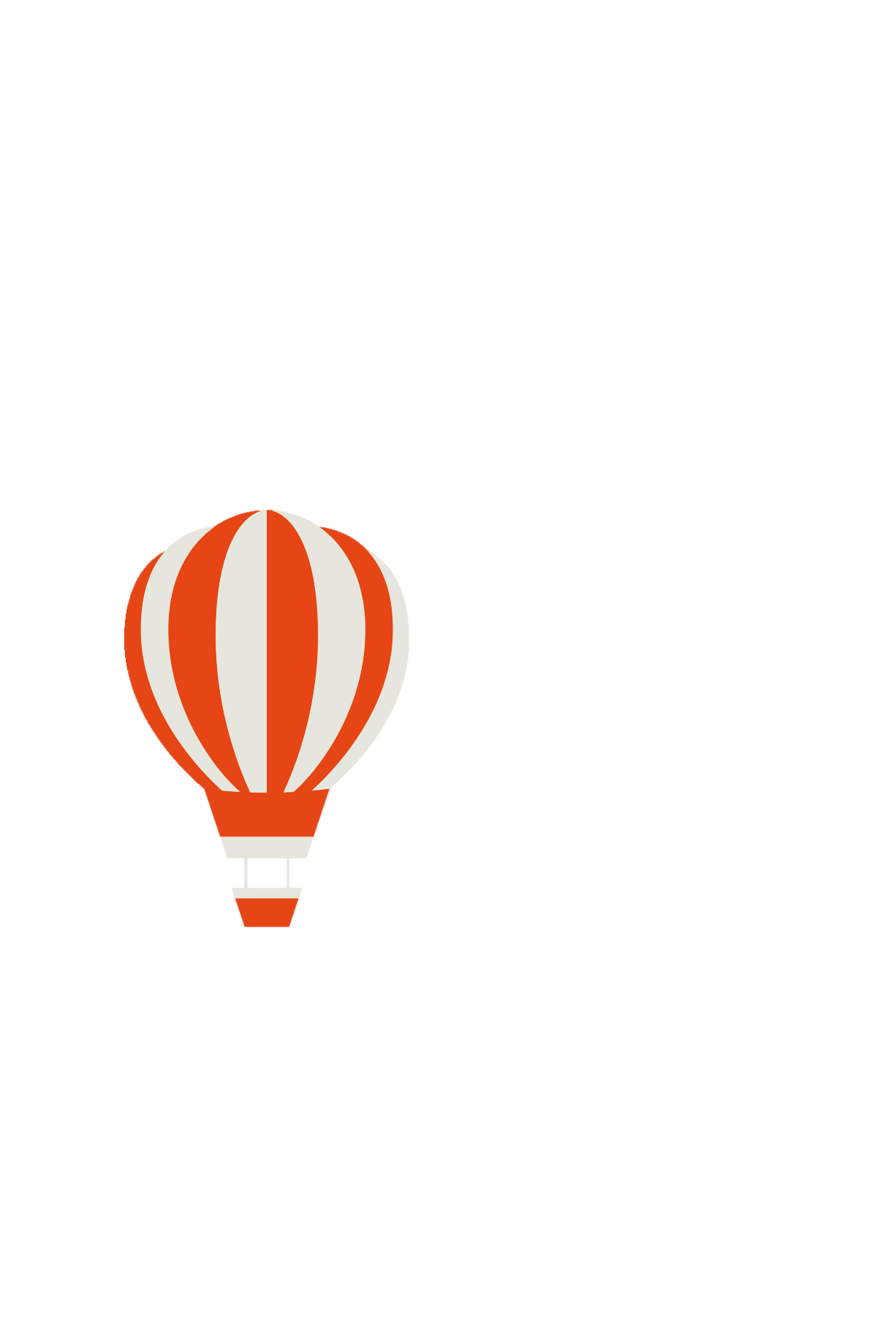 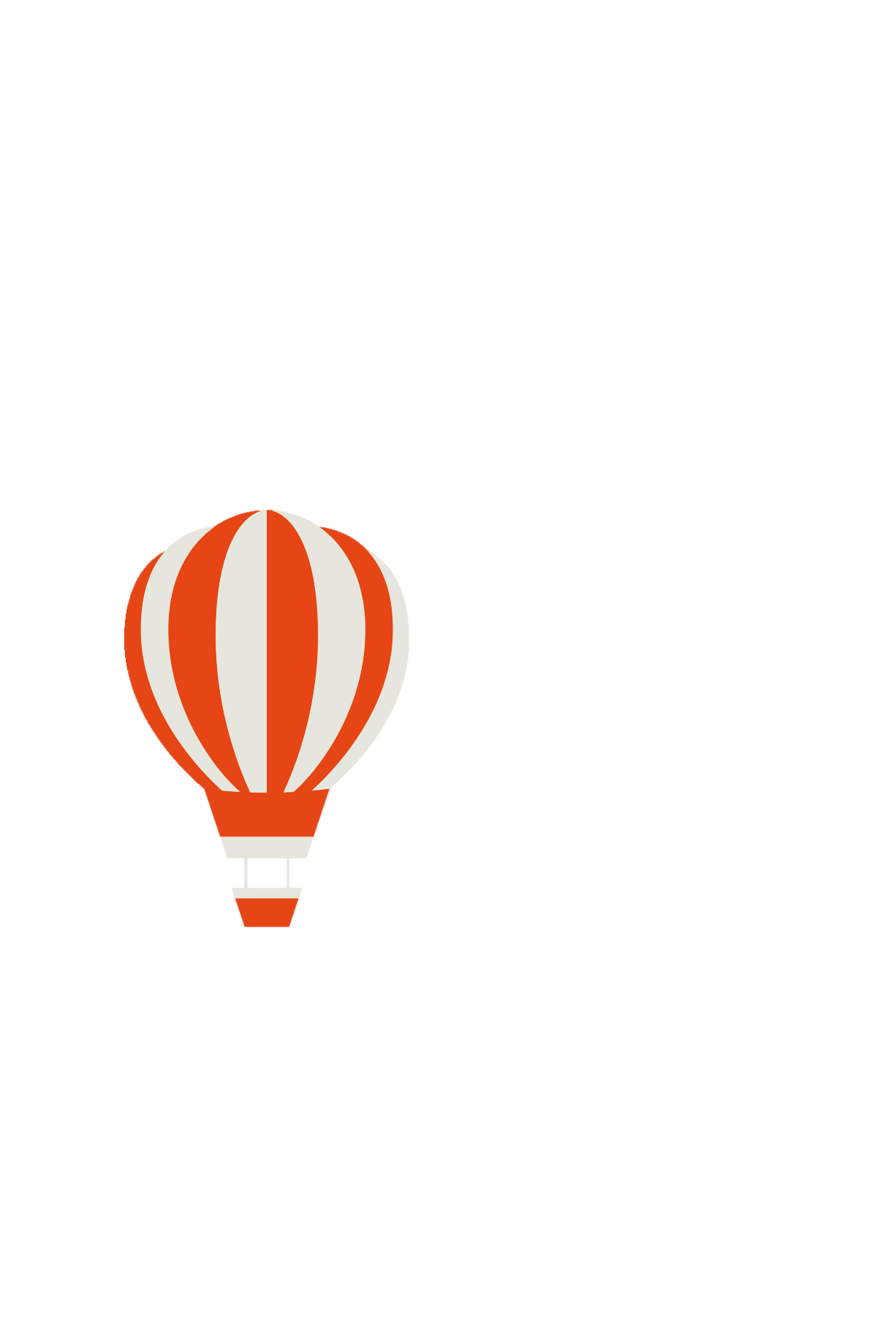 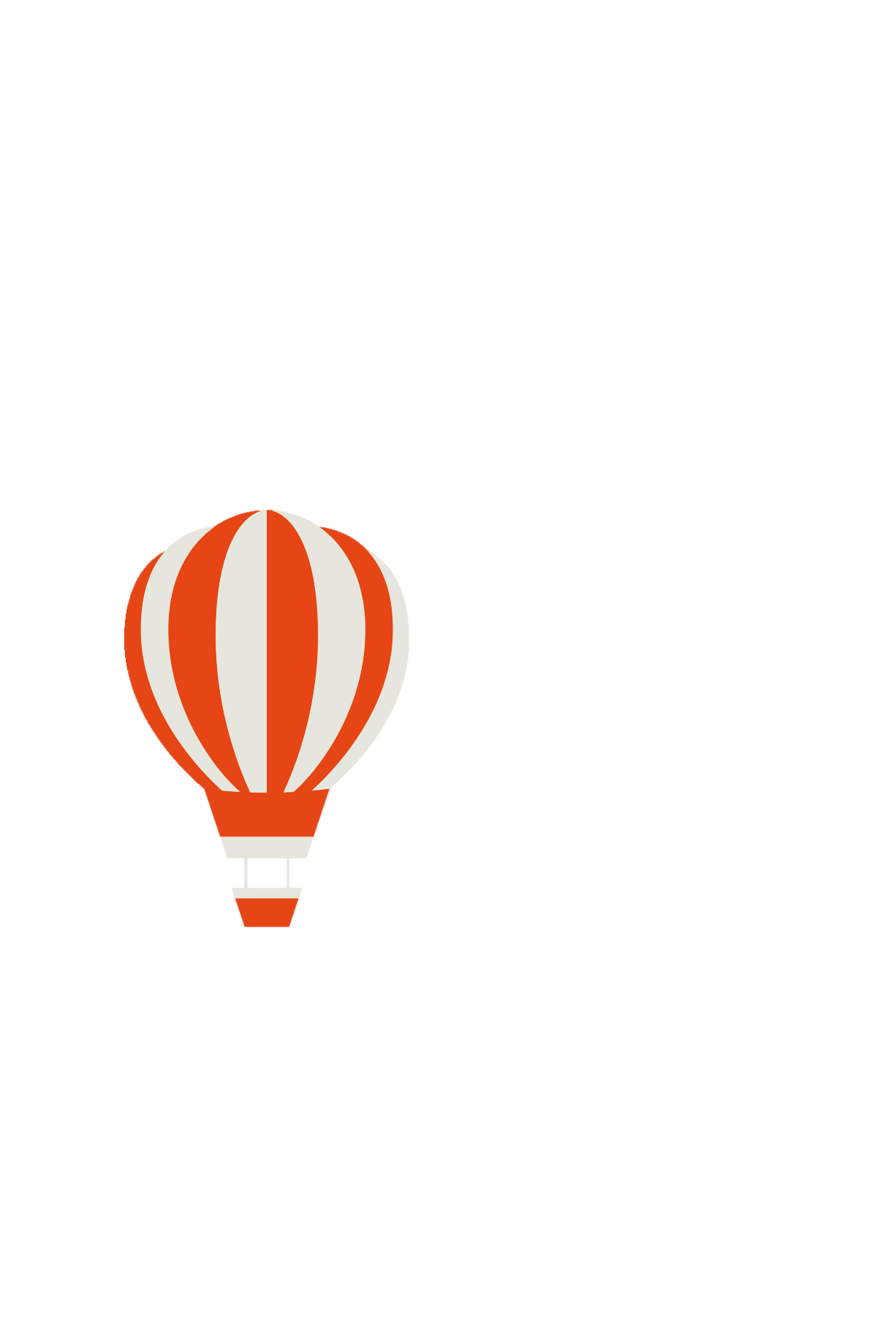 状元成才路
状元成才路
状元成才路
状元成才路
状元成才路
状元成才路
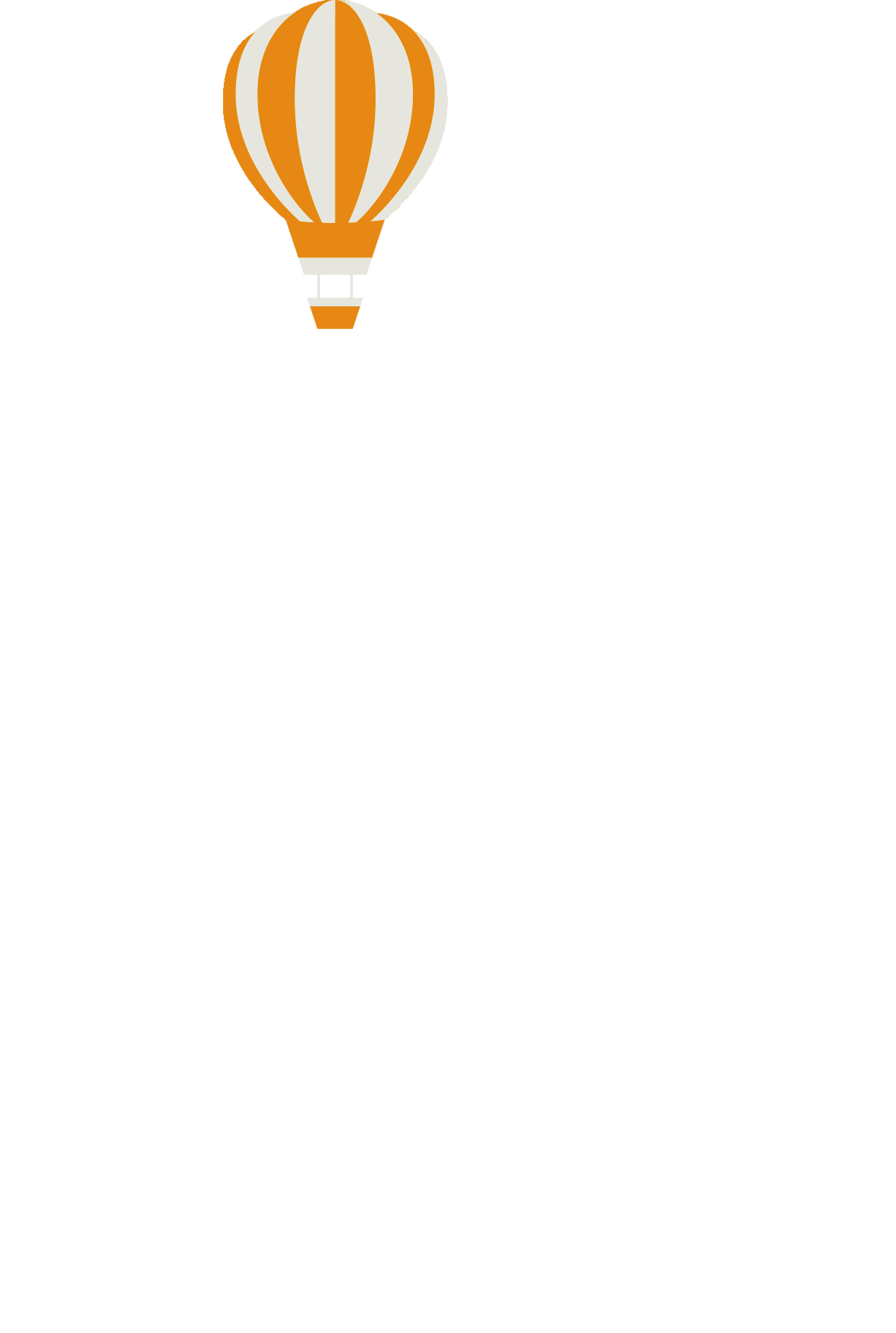 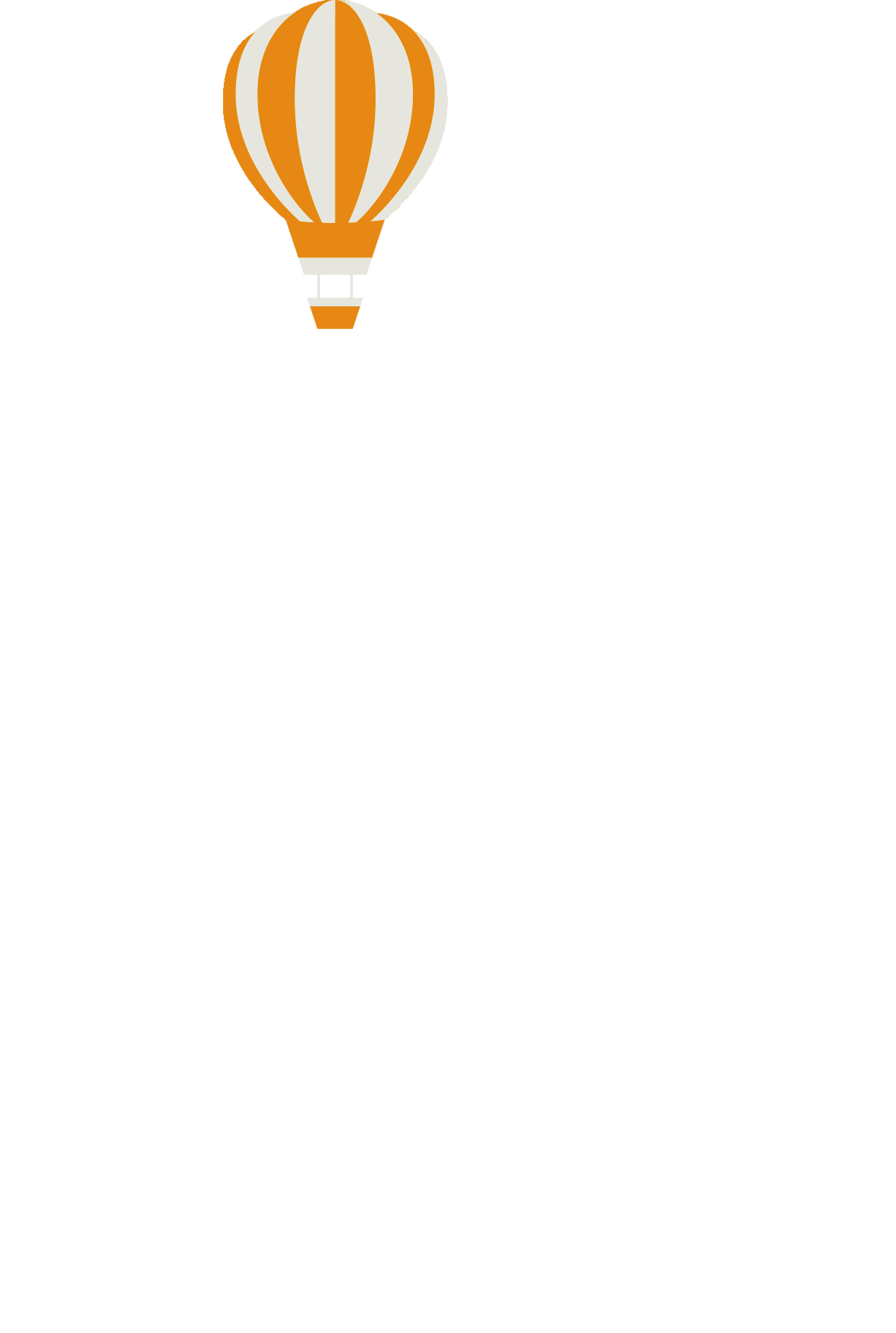 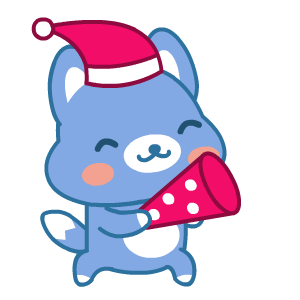 状元成才路
状元成才路
状元成才路
状元成才路
状元成才路
状元成才路
状元成才路
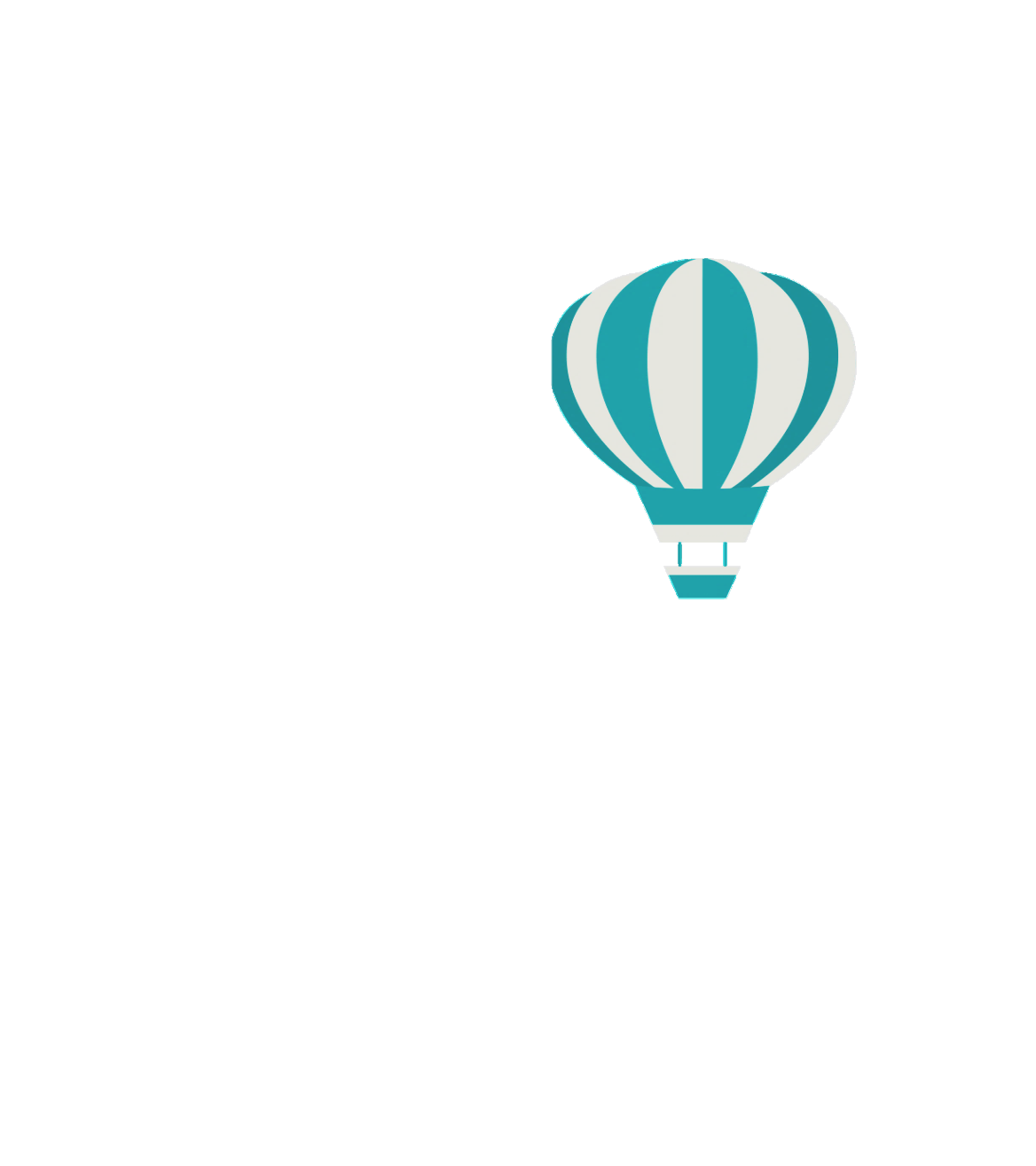 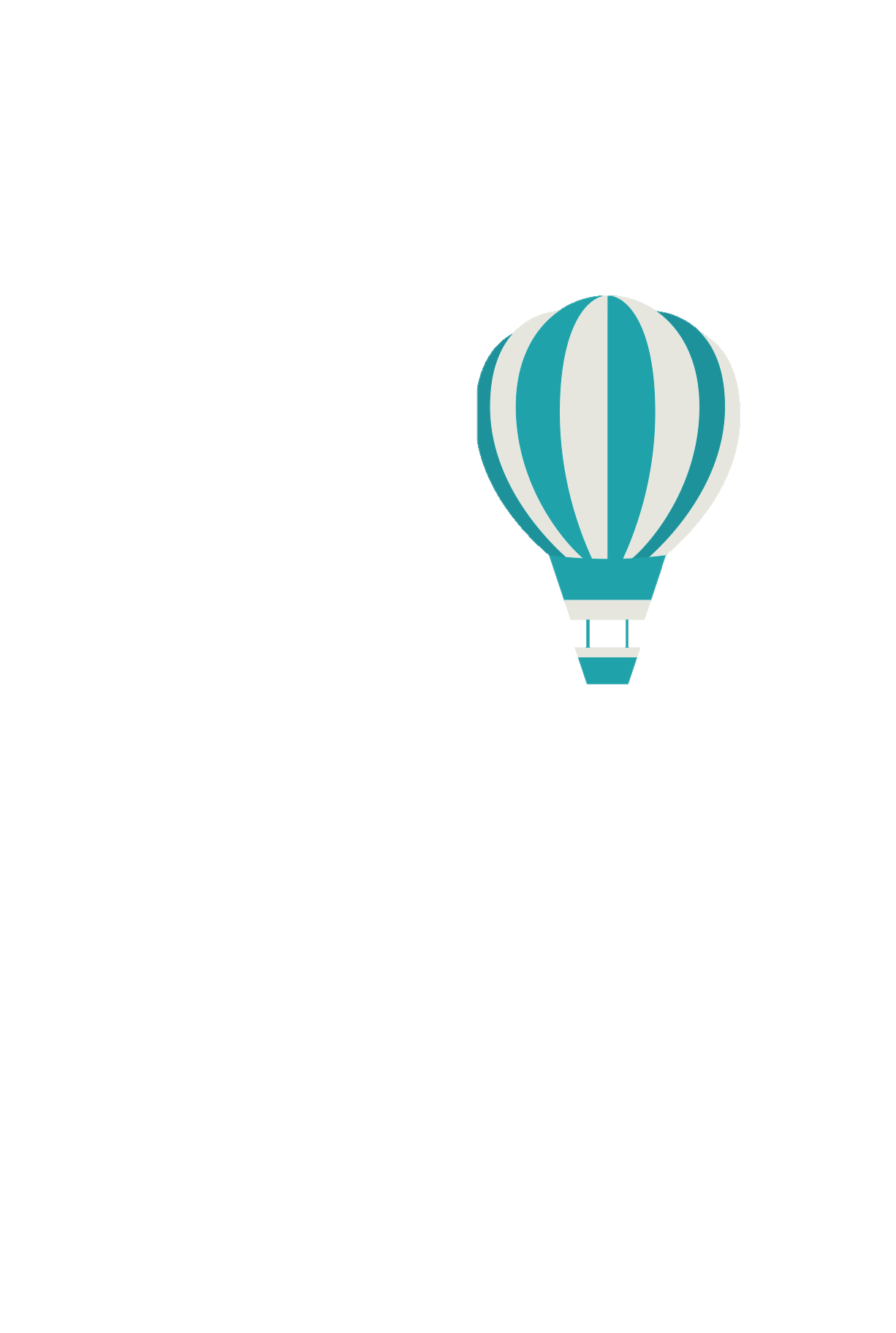 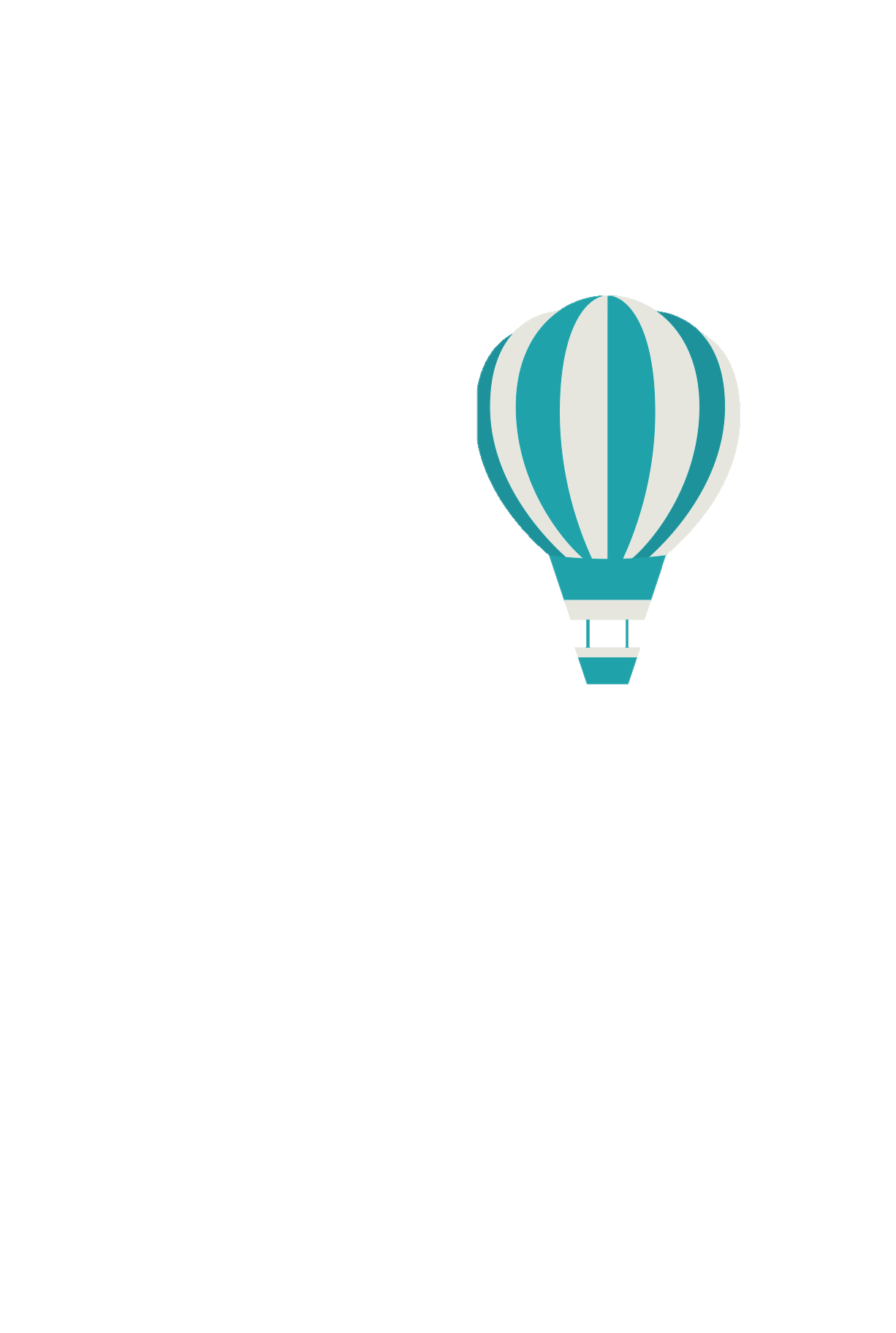 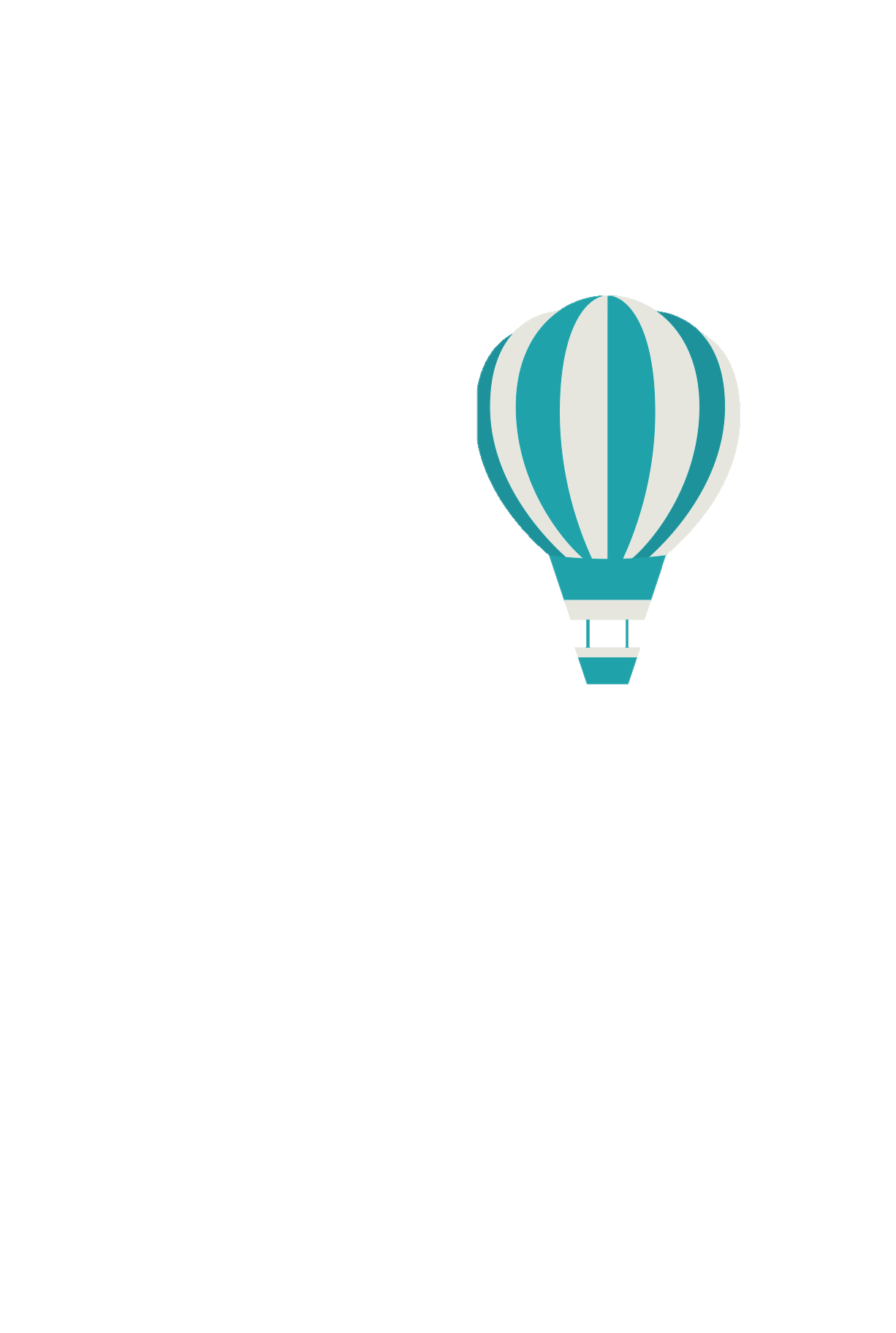 状元成才路
状元成才路
状元成才路
状元成才路
状元成才路
状元成才路
状元成才路
状元成才路
状元成才路
状元成才路
状元成才路
状元成才路
状元成才路
状元成才路
状元成才路
状元成才路
状元成才路
状元成才路
状元成才路
状元成才路
Ll
Kk
Ll
Jj
Mm
Nn
状元成才路
状元成才路
状元成才路
状元成才路
状元成才路
状元成才路
状元成才路
状元成才路
状元成才路
Mm
Kk
Nn
Jj
状元成才路
状元成才路
状元成才路
状元成才路
状元成才路
状元成才路
状元成才路
状元成才路
状元成才路
状元成才路
状元成才路
状元成才路
状元成才路
状元成才路
你能拼读单词吗？
Task 4:
K
t
j
n
_ a _ e
_ ump
_ ose
k
l
j
t
_ i _ e
_ ong
_ eep
n
l
m
_ oodles
_ eg
_ ilk
Task 5:
Read the sentences.
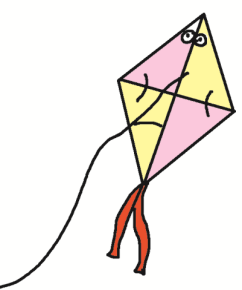 1. I see a kite.
状元成才路
状元成才路
状元成才路
状元成才路
状元成才路
状元成才路
状元成才路
状元成才路
状元成才路
状元成才路
状元成才路
状元成才路
状元成才路
状元成才路
状元成才路
状元成才路
状元成才路
状元成才路
状元成才路
状元成才路
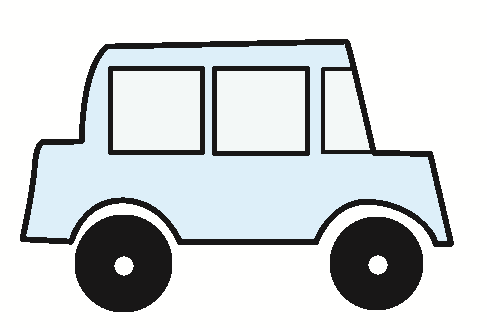 状元成才路
状元成才路
状元成才路
状元成才路
状元成才路
2. I see a jeep.
状元成才路
状元成才路
状元成才路
状元成才路
状元成才路
状元成才路
状元成才路
状元成才路
状元成才路
状元成才路
状元成才路
状元成才路
状元成才路
状元成才路
状元成才路
状元成才路
状元成才路
状元成才路
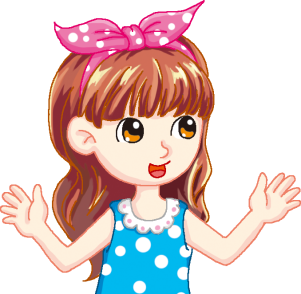 状元成才路
状元成才路
状元成才路
状元成才路
状元成才路
状元成才路
状元成才路
状元成才路
状元成才路
状元成才路
状元成才路
3. This is Kate.
状元成才路
状元成才路
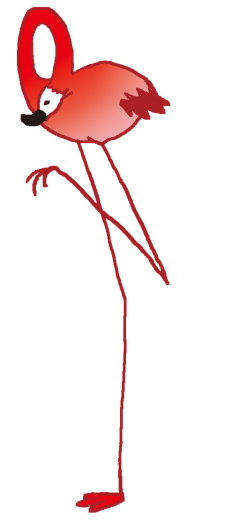 4. The leg is long.
5. I like noodles and milk.
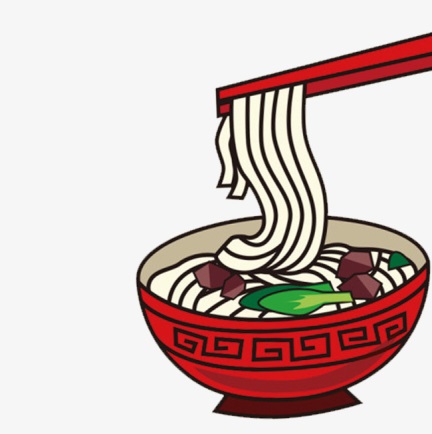 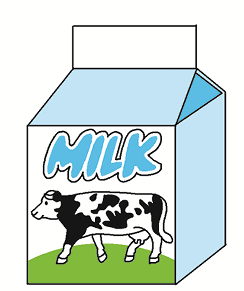 Write and say
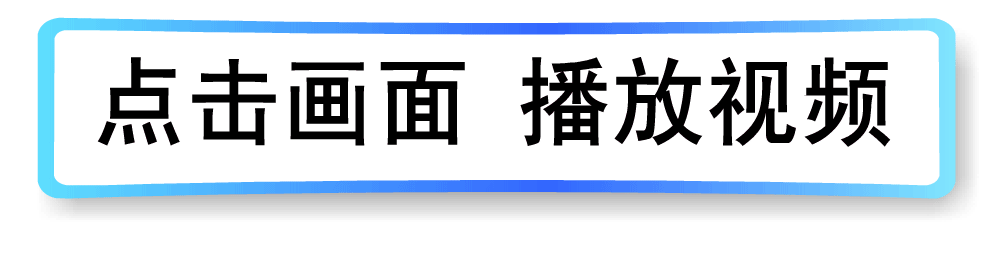 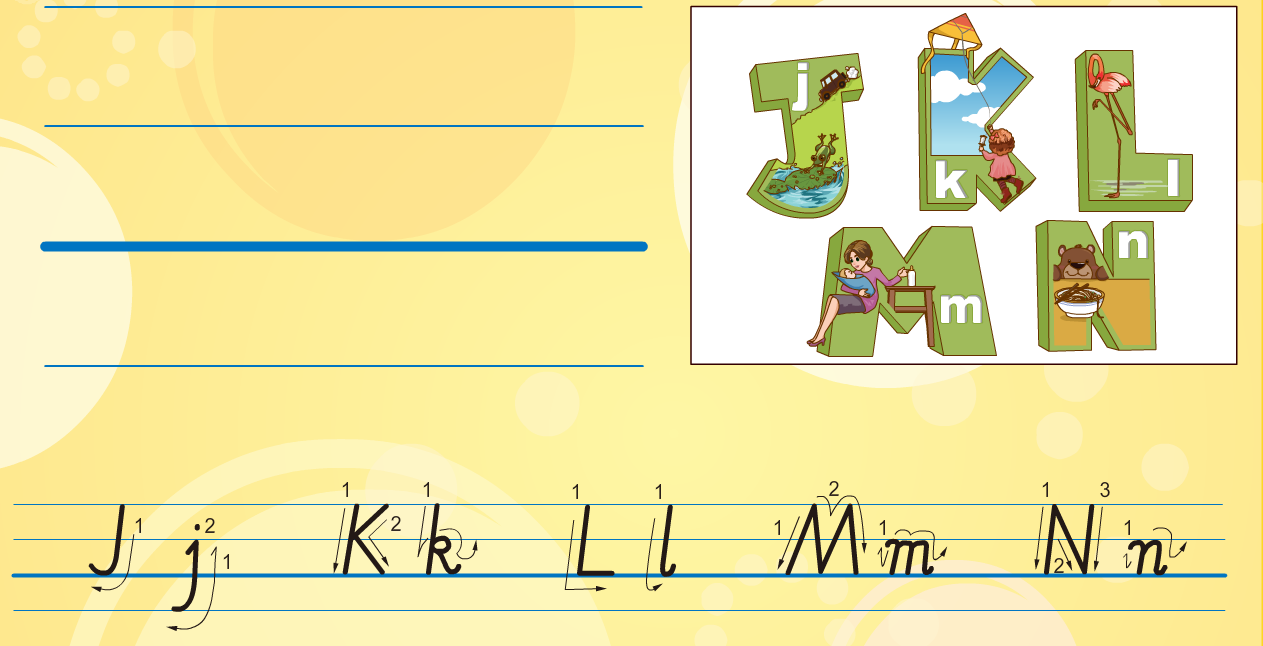 Summary
The Letter's Family
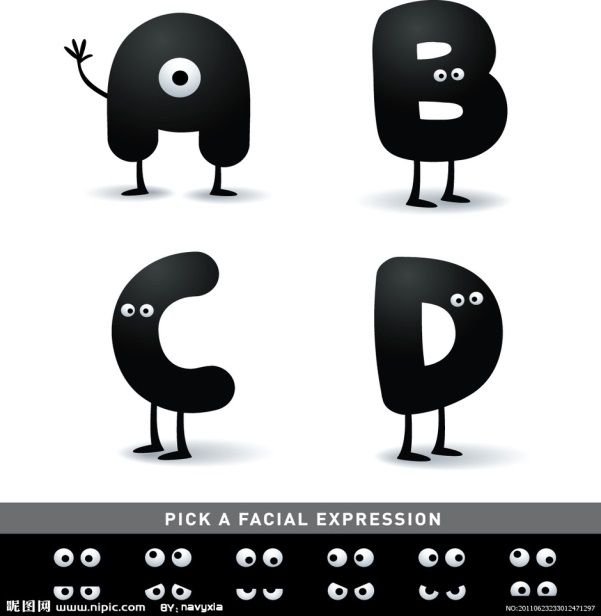 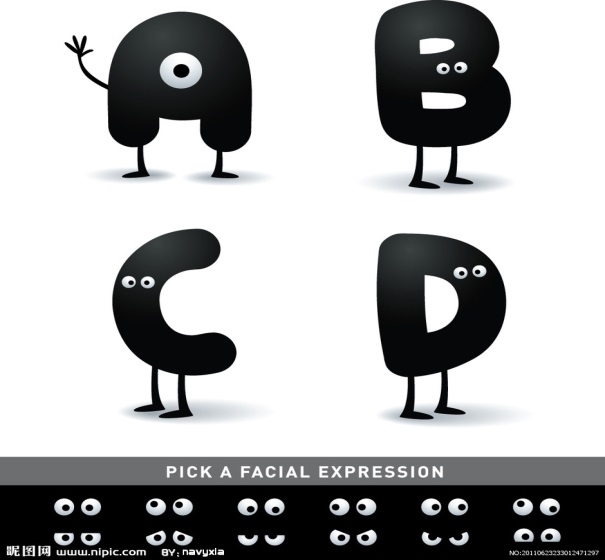 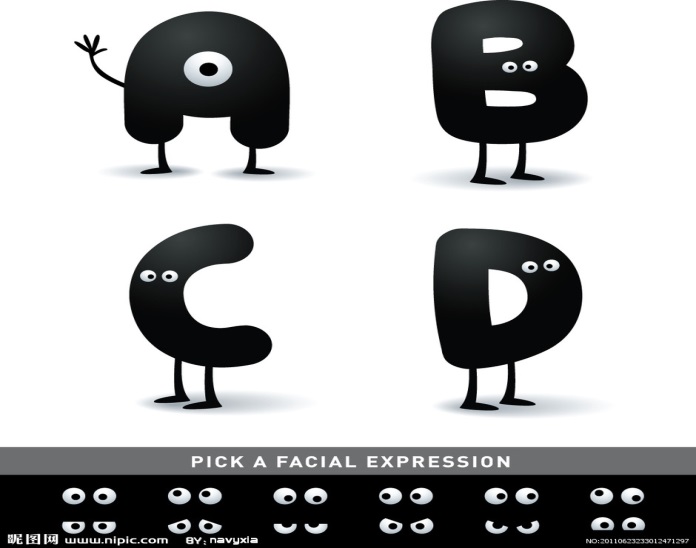 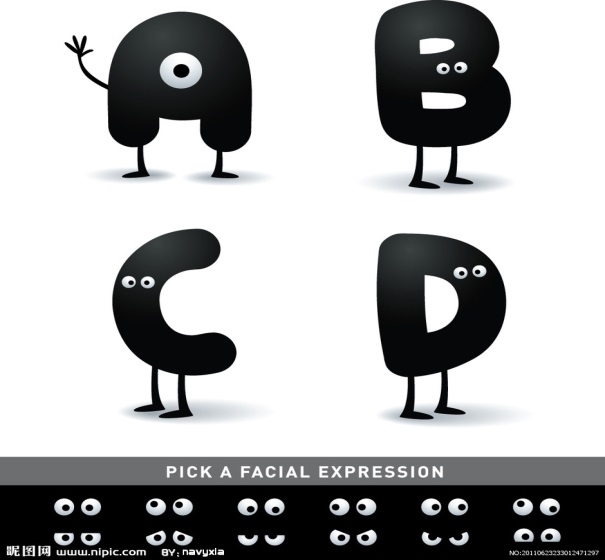 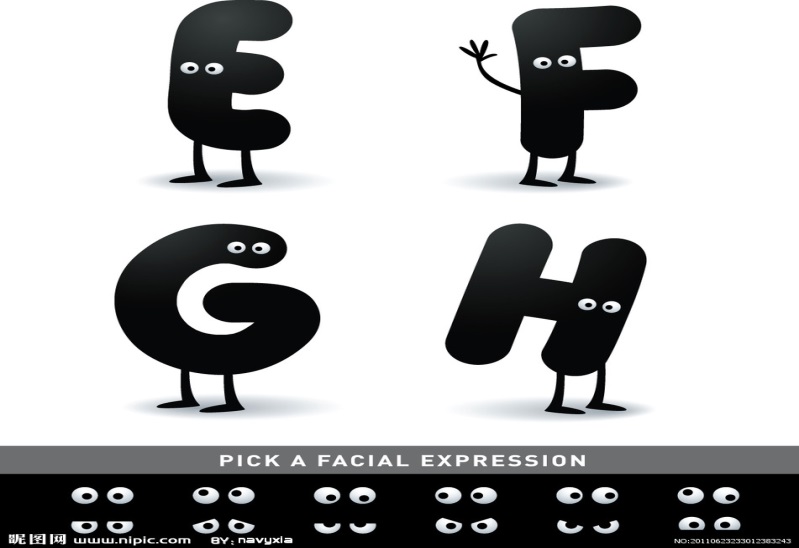 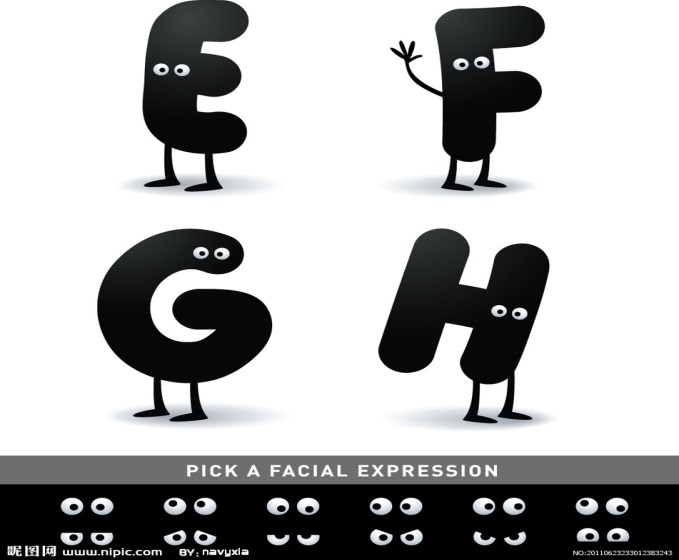 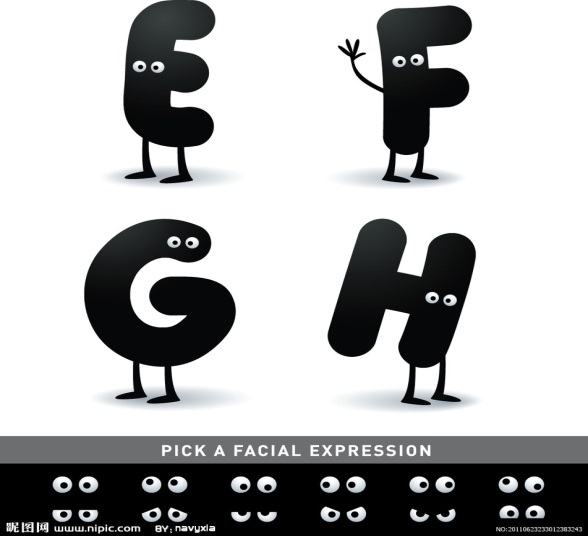 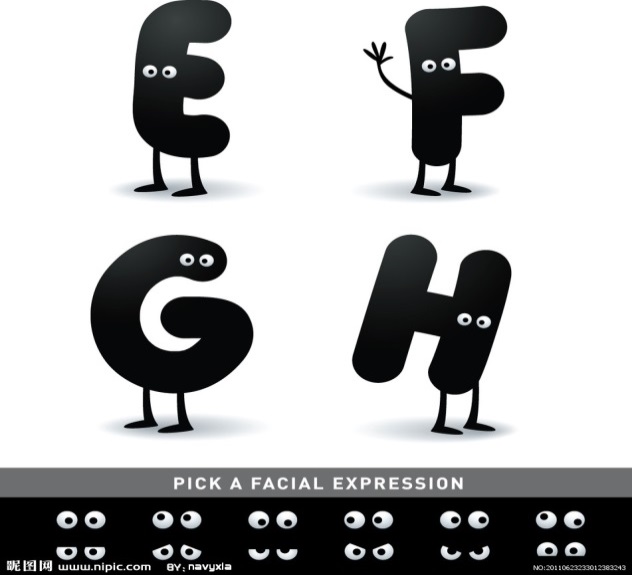 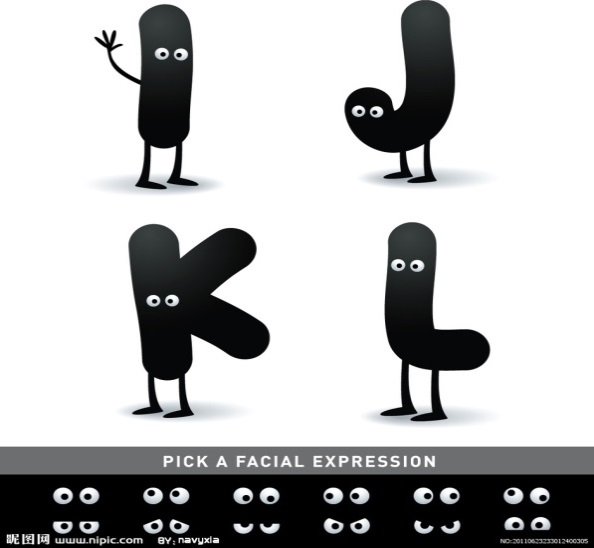 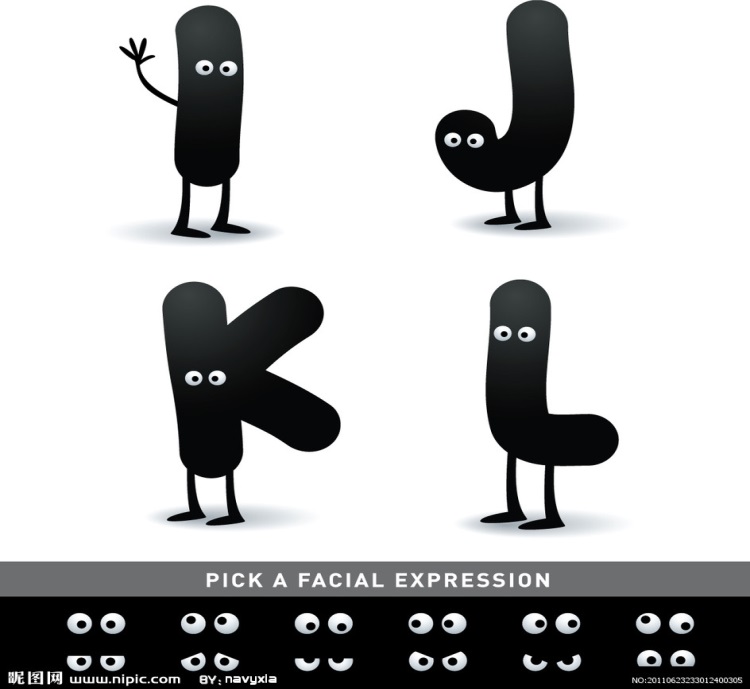 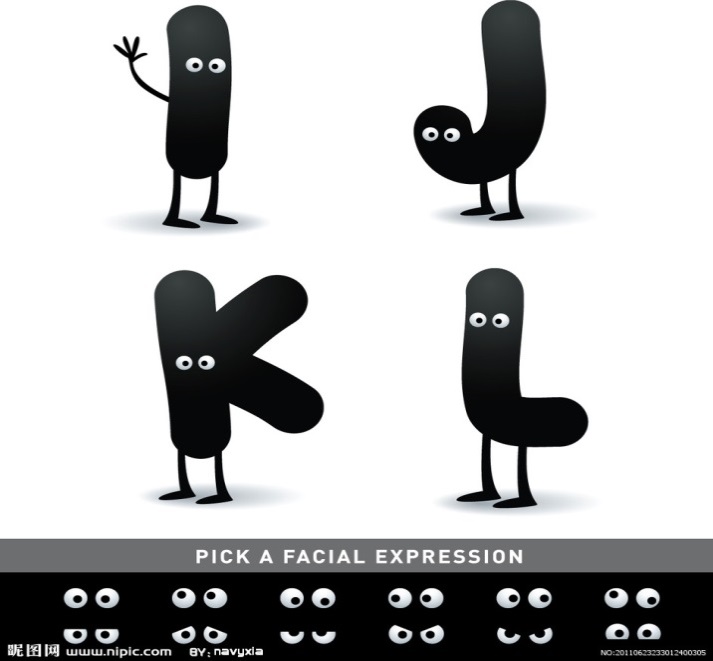 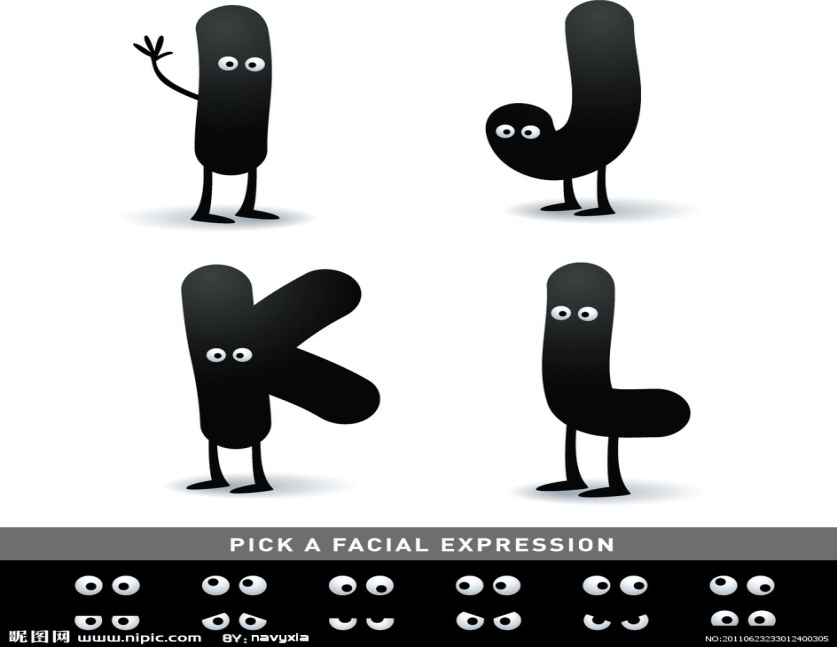 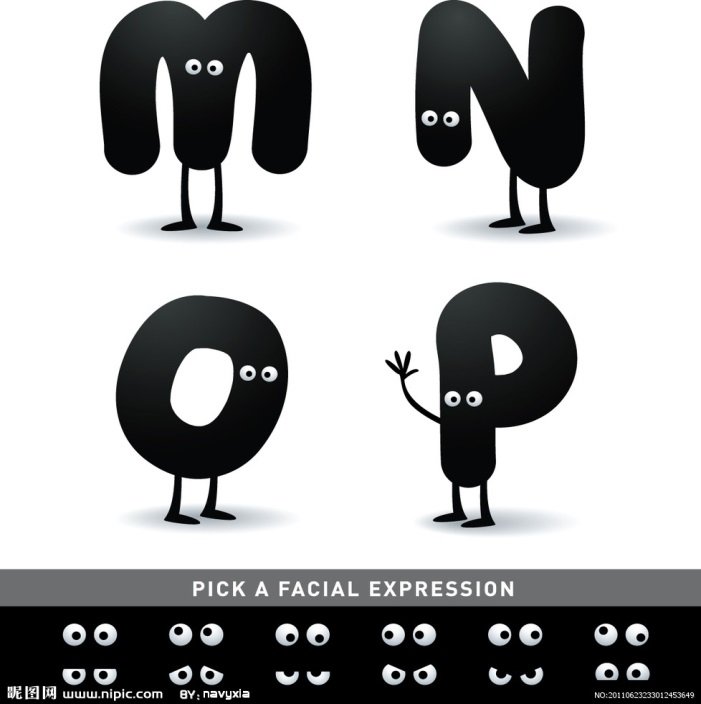 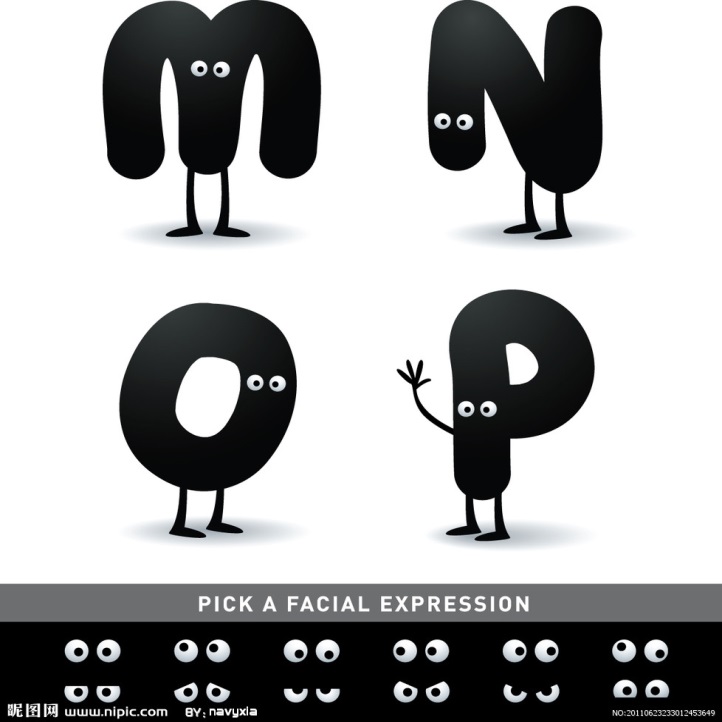 Homework
1、抄写今天学的字母四遍。  
 2、完成APP作业。
录课学校：

弯塘路小学教育集团文华校区
2018年11月15日